Applied Artificial IntelligenceLecture 14 Applied AI in Image Analysis
Arthur Kordon
Kordon Consulting LLC
Lecture 14 agenda
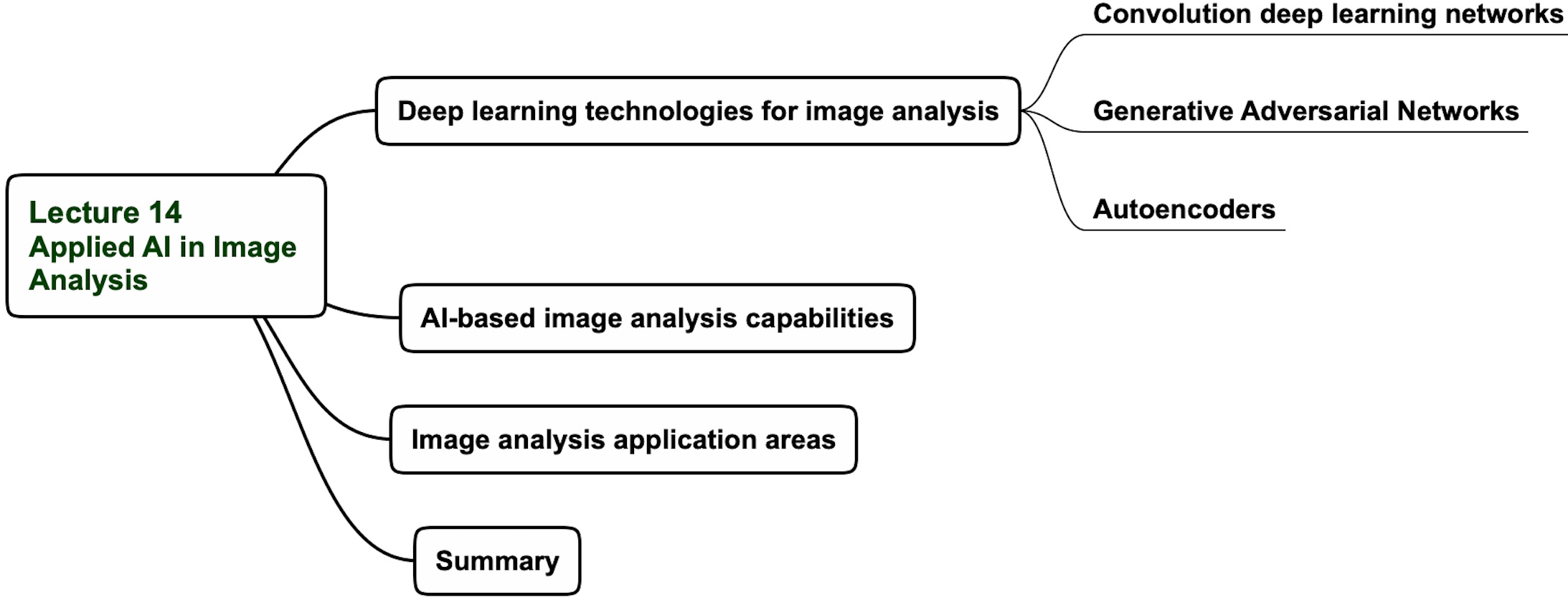 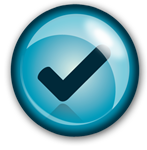 Kordon Consulting LLC
2
Convolution network principle (loop)
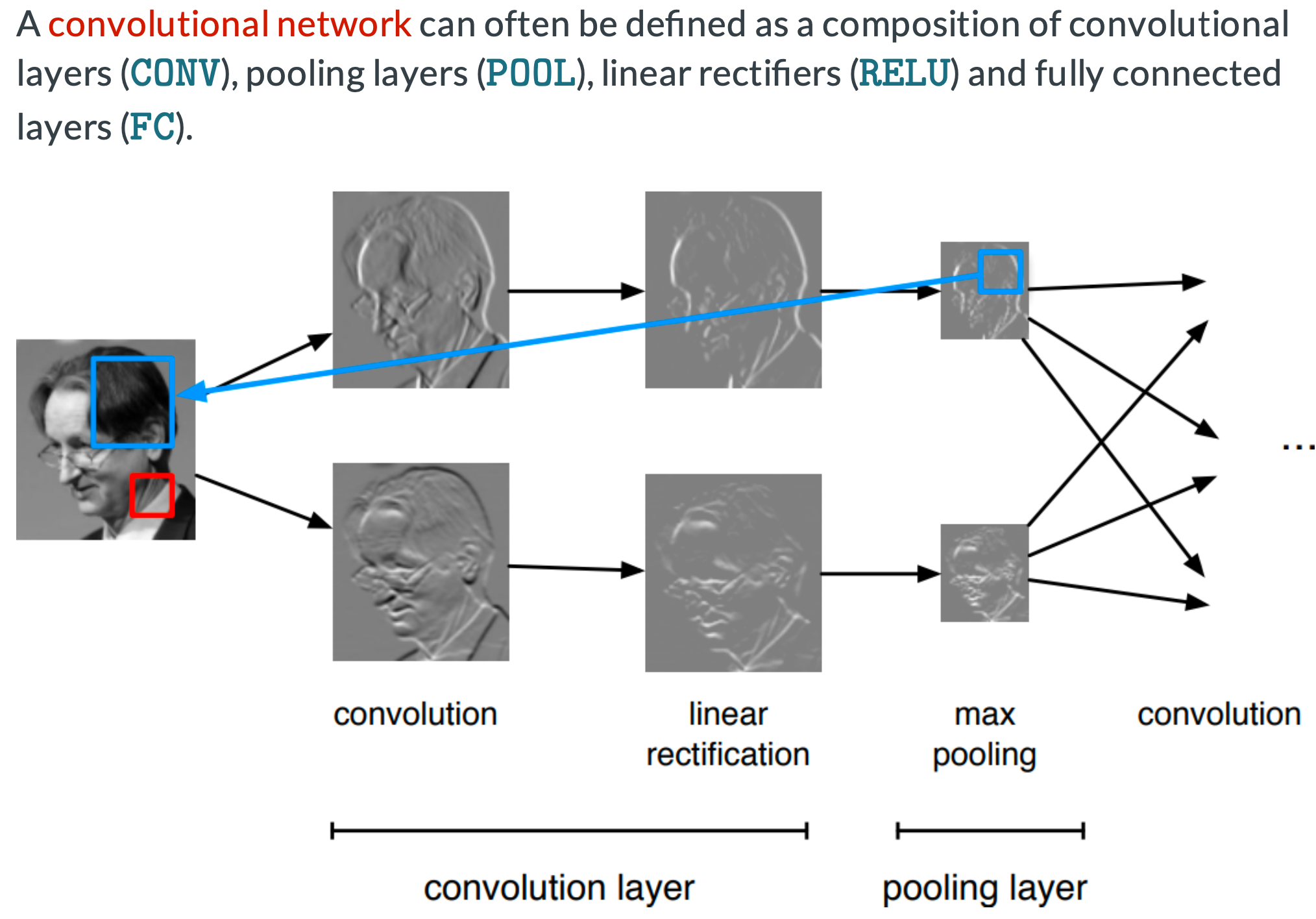 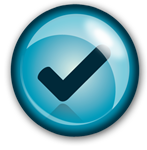 Kordon Consulting LLC
3
Convolution network principle (loop)
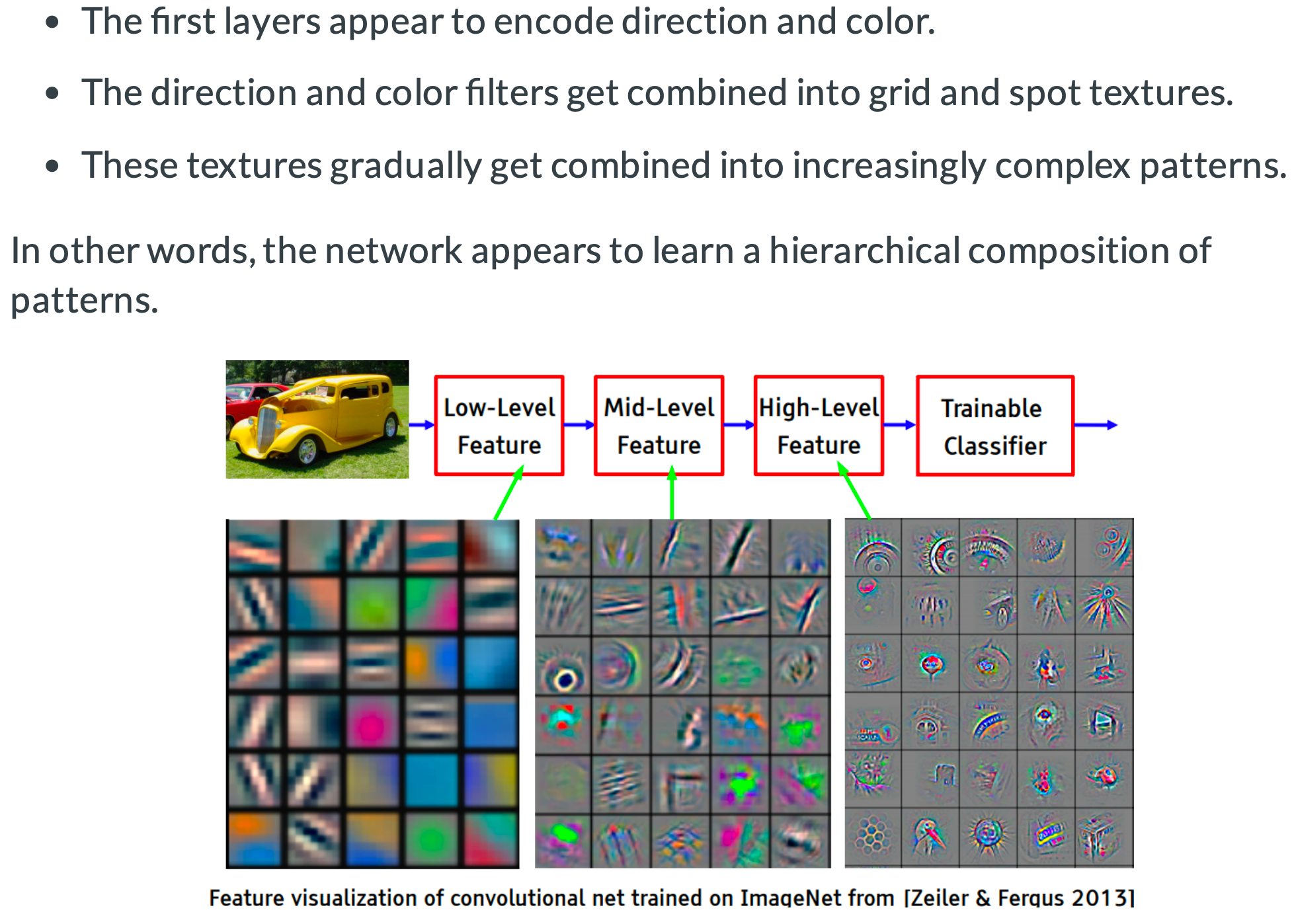 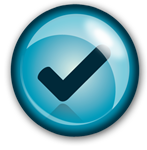 Kordon Consulting LLC
4
Deep learning networks technologies for image analysis
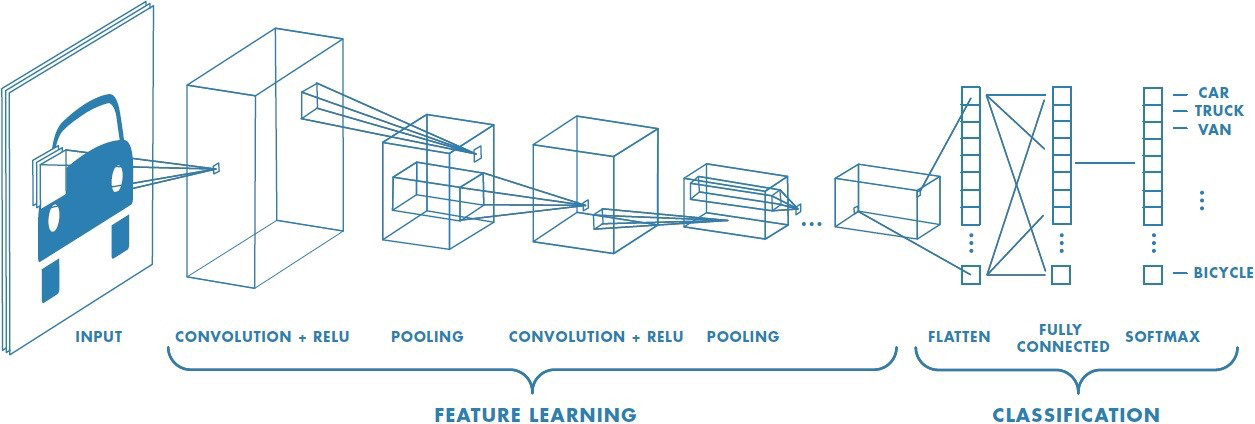 Deep convolution neural networks
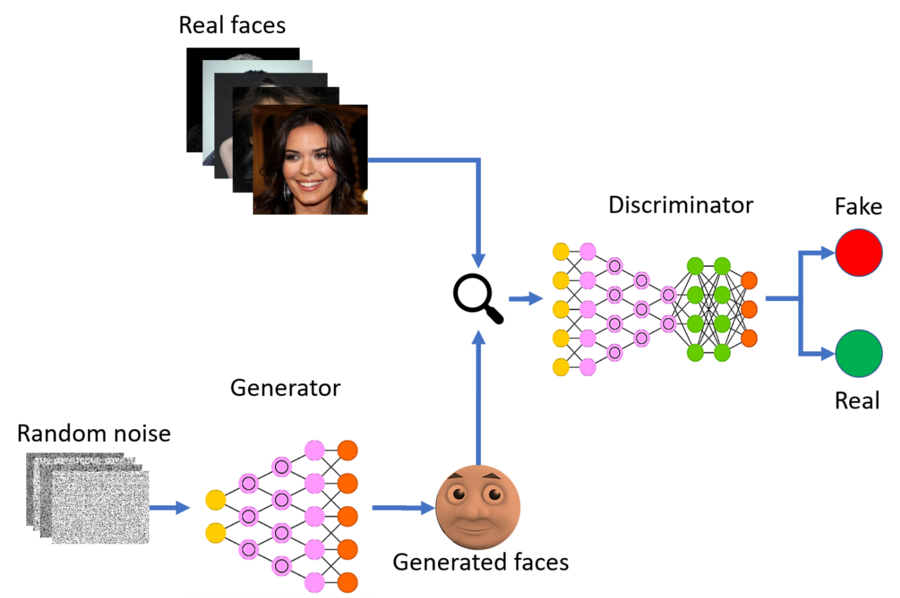 Autoencoders
Generative Adversarial Networks
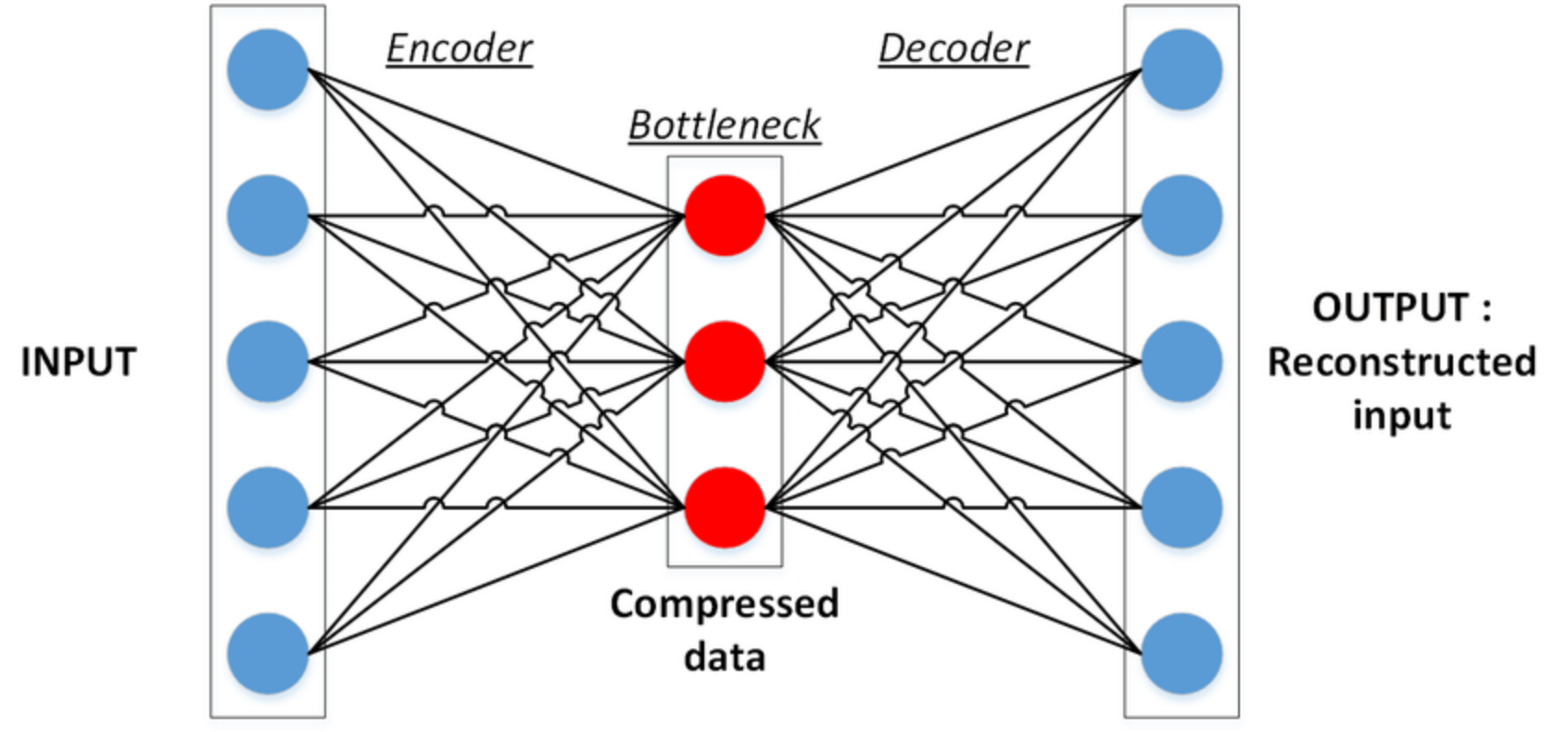 Kordon Consulting LLC
5
GANs algebra
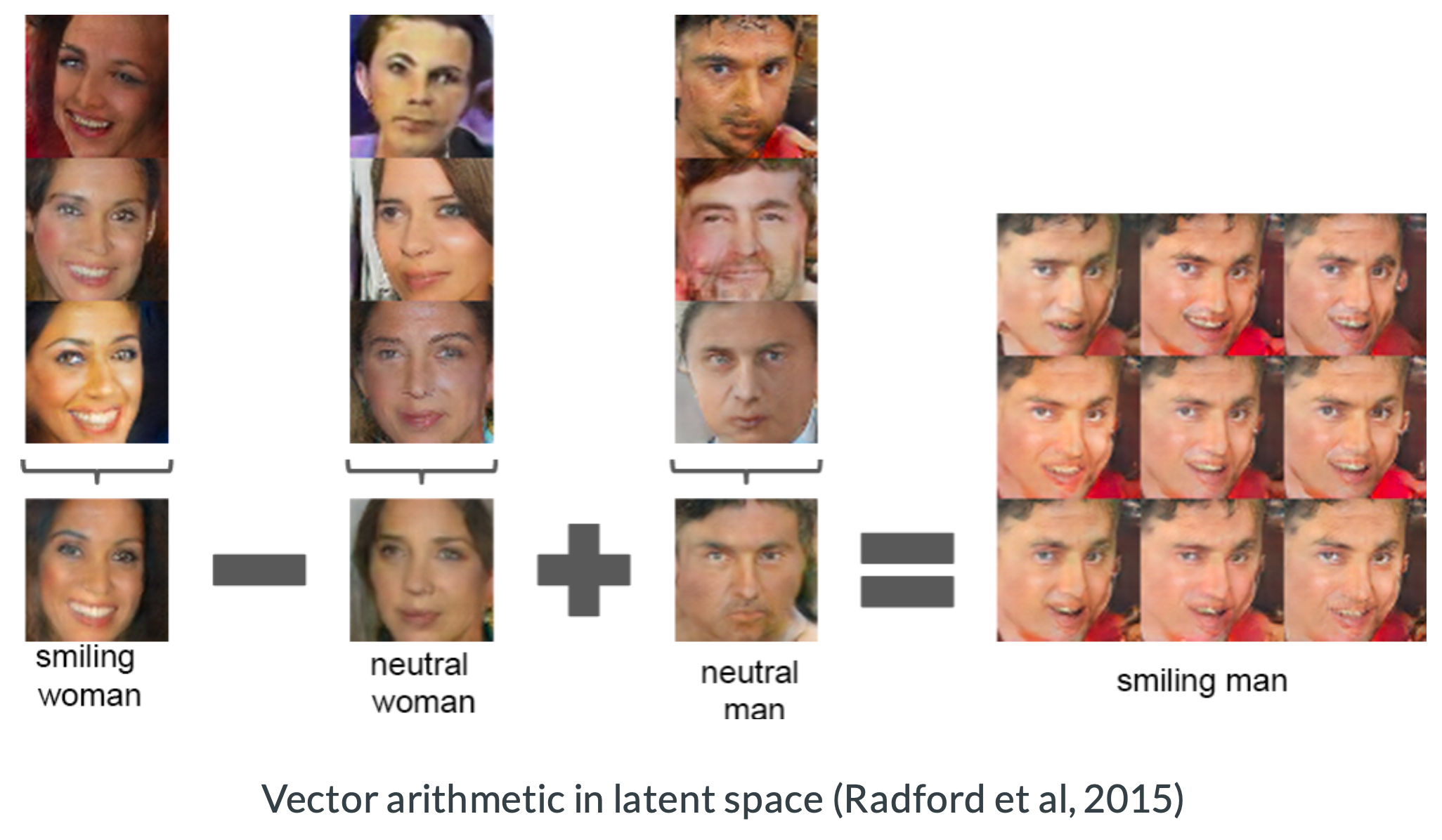 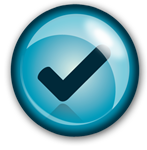 Kordon Consulting LLC
6
Lecture 14 agenda
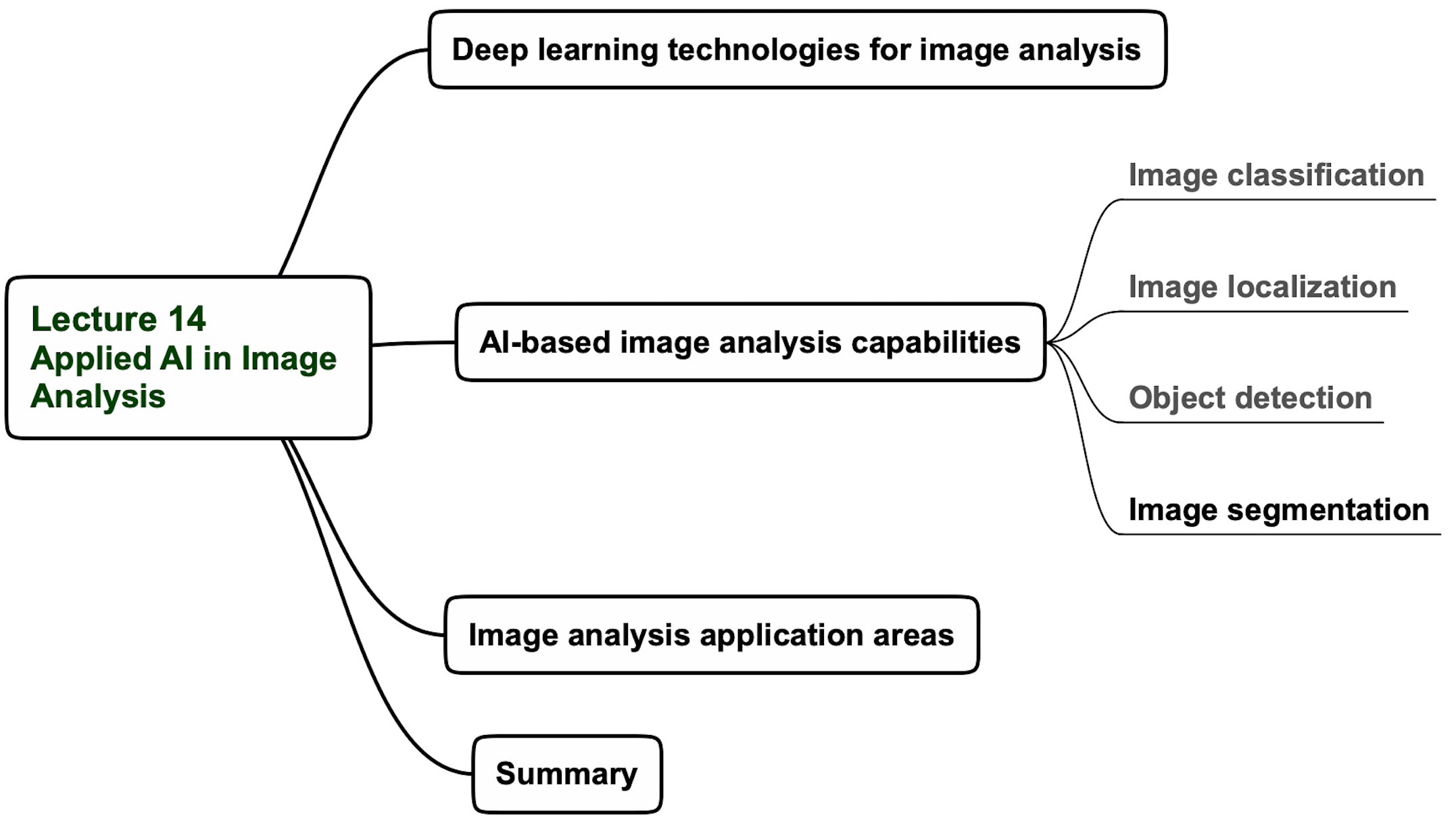 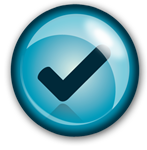 Kordon Consulting LLC
7
Key tasks of image analysis
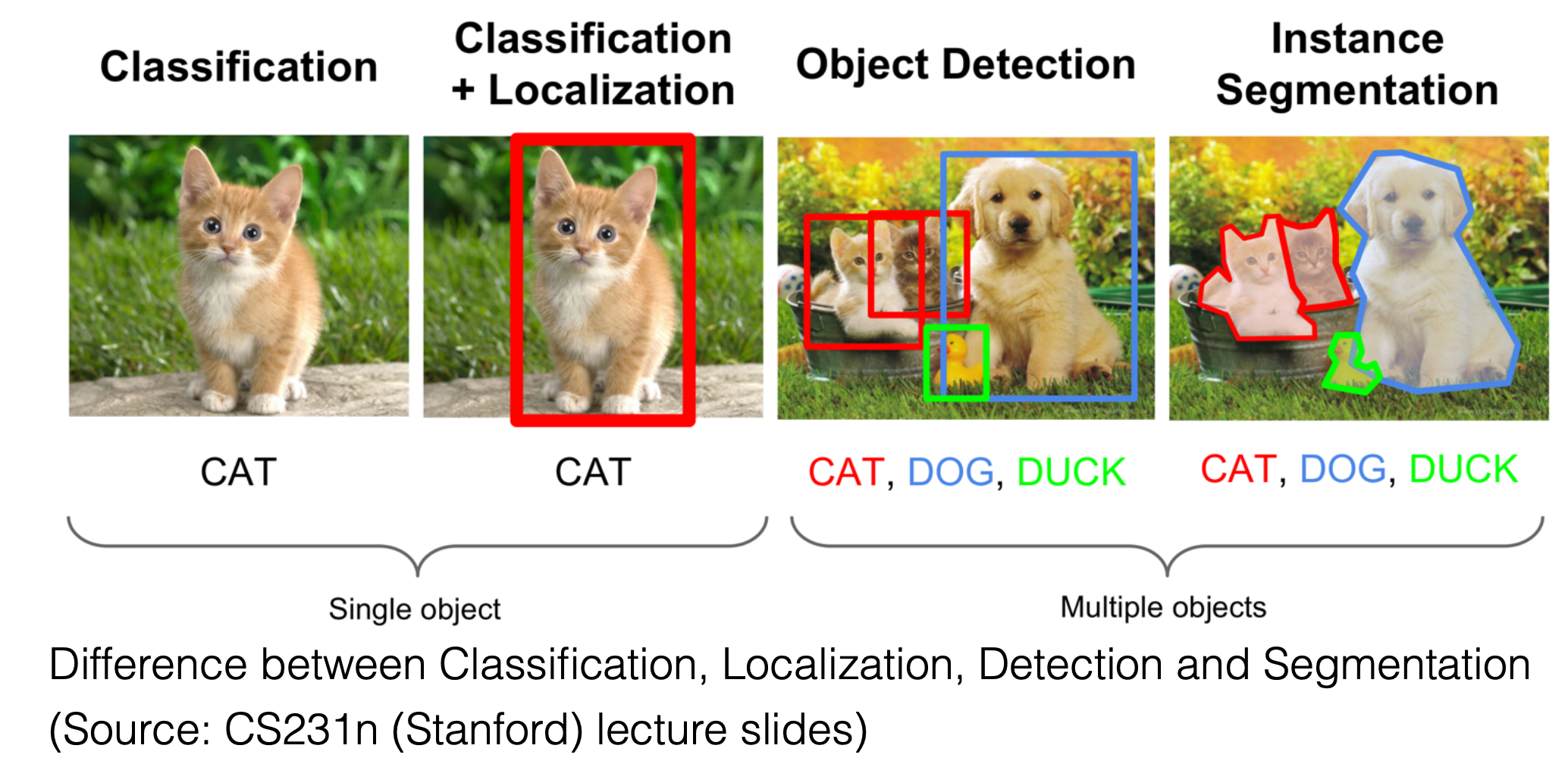 https://data--flair-training.cdn.ampproject.org/c/s/data-flair.training/blogs/machine-learning-tutorial/amp
Kordon Consulting LLC
8
Image libraries (data sets)
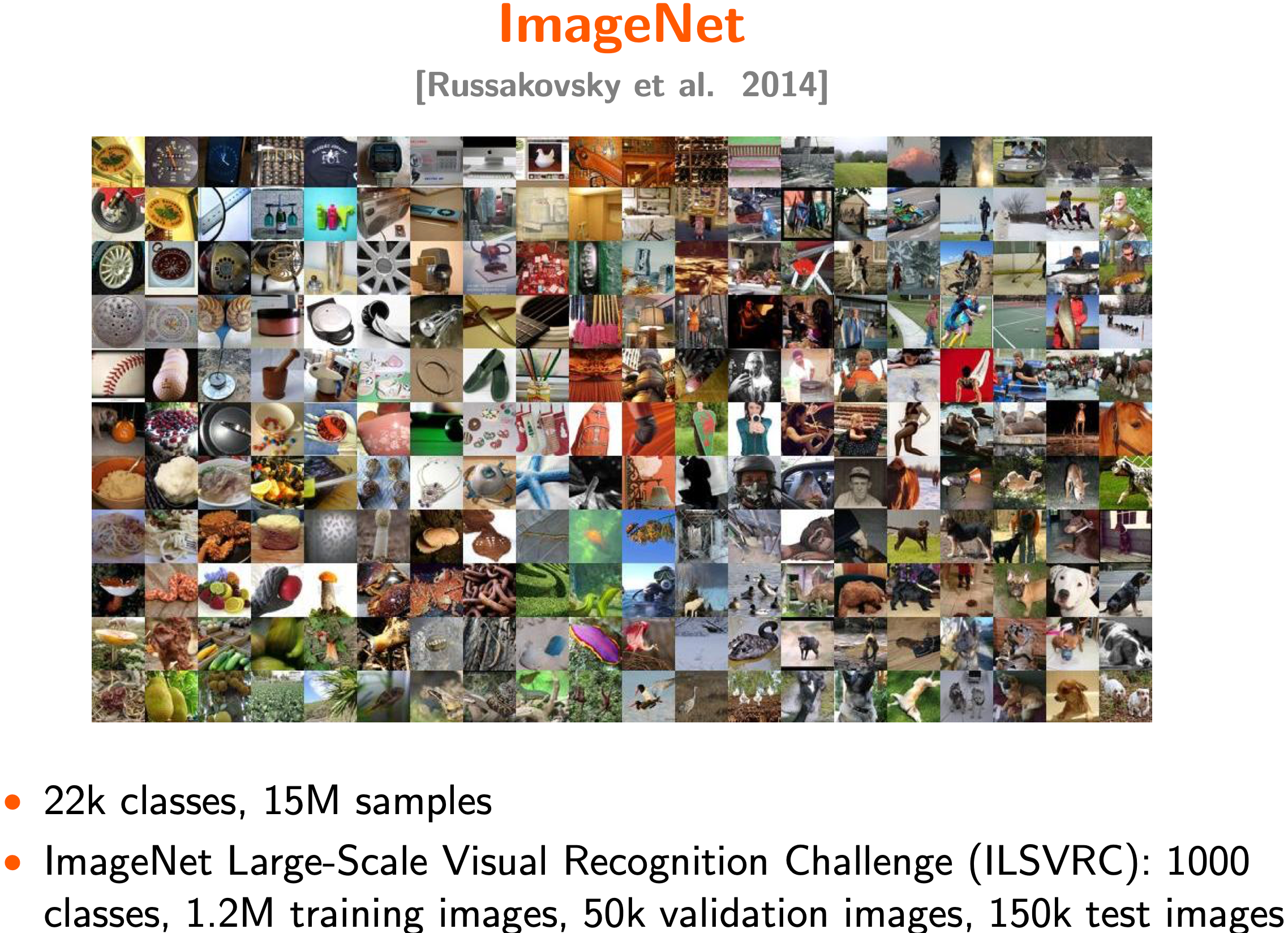 https://data--flair-training.cdn.ampproject.org/c/s/data-flair.training/blogs/machine-learning-tutorial/amp
Kordon Consulting LLC
9
Image classification - issues
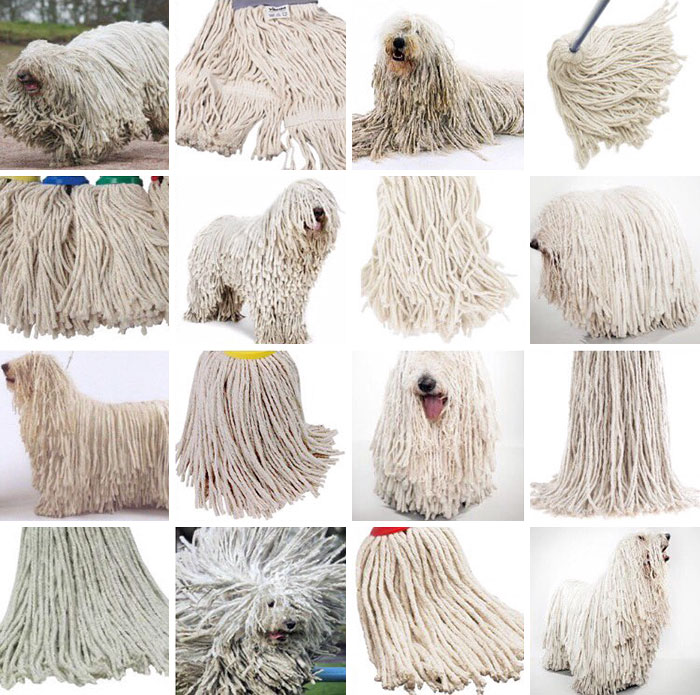 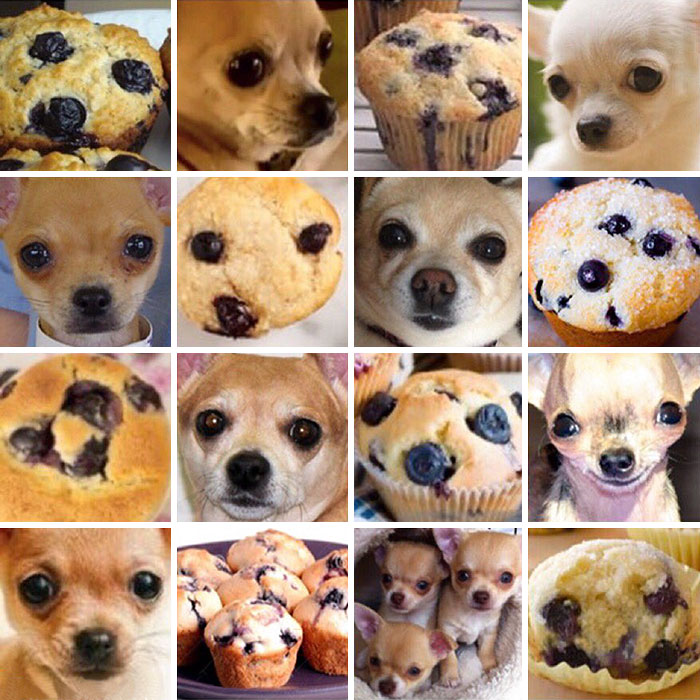 Sheepdog or mop?
Chihuahua or muffin?
Deep_Learning_course
Kordon Consulting LLC
10
Image classification
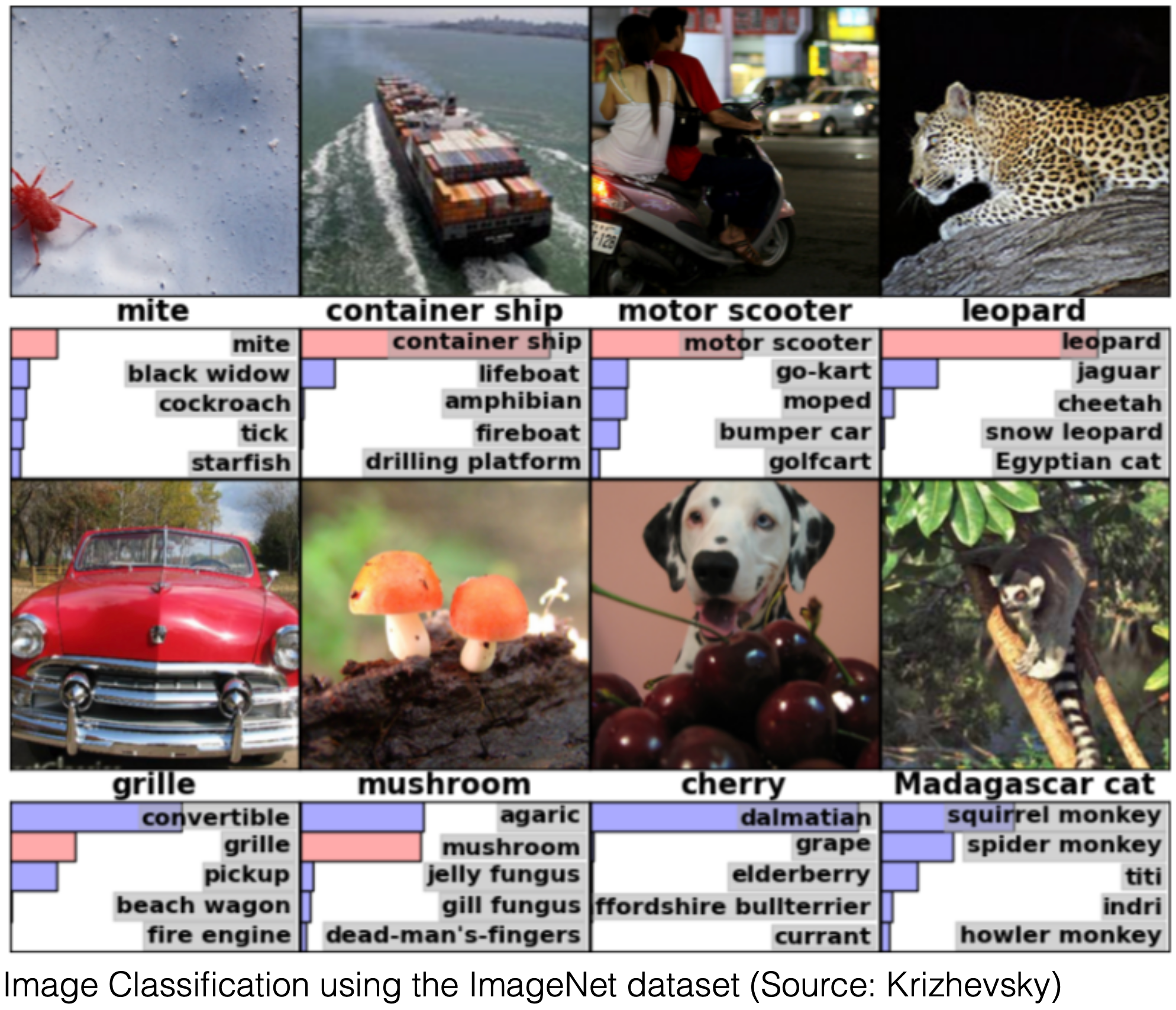 Intro to Deep Learning for Computer Vision
Kordon Consulting LLC
11
Image localization
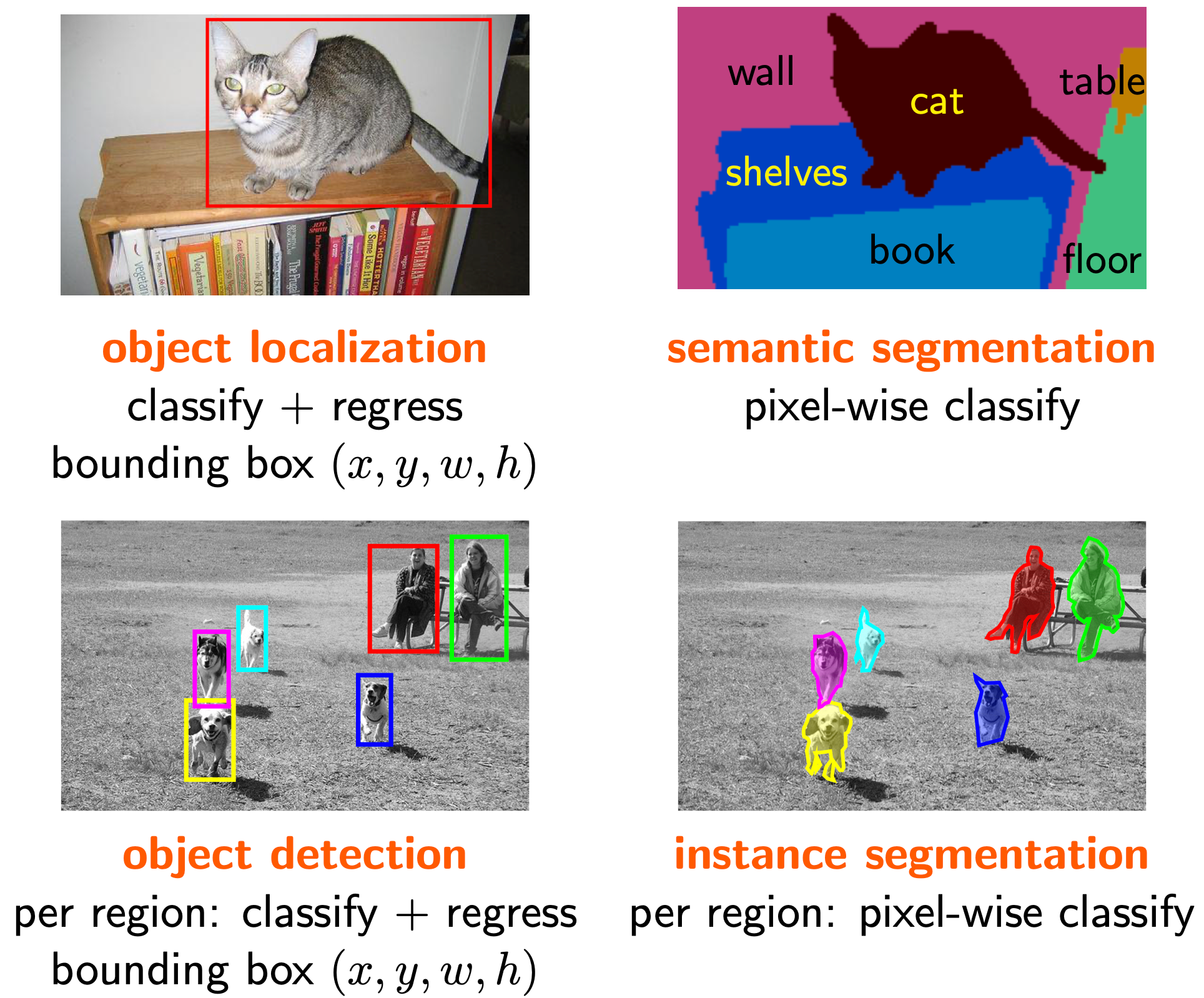 https://data--flair-training.cdn.ampproject.org/c/s/data-flair.training/blogs/machine-learning-tutorial/amp
Kordon Consulting LLC
12
Object detection
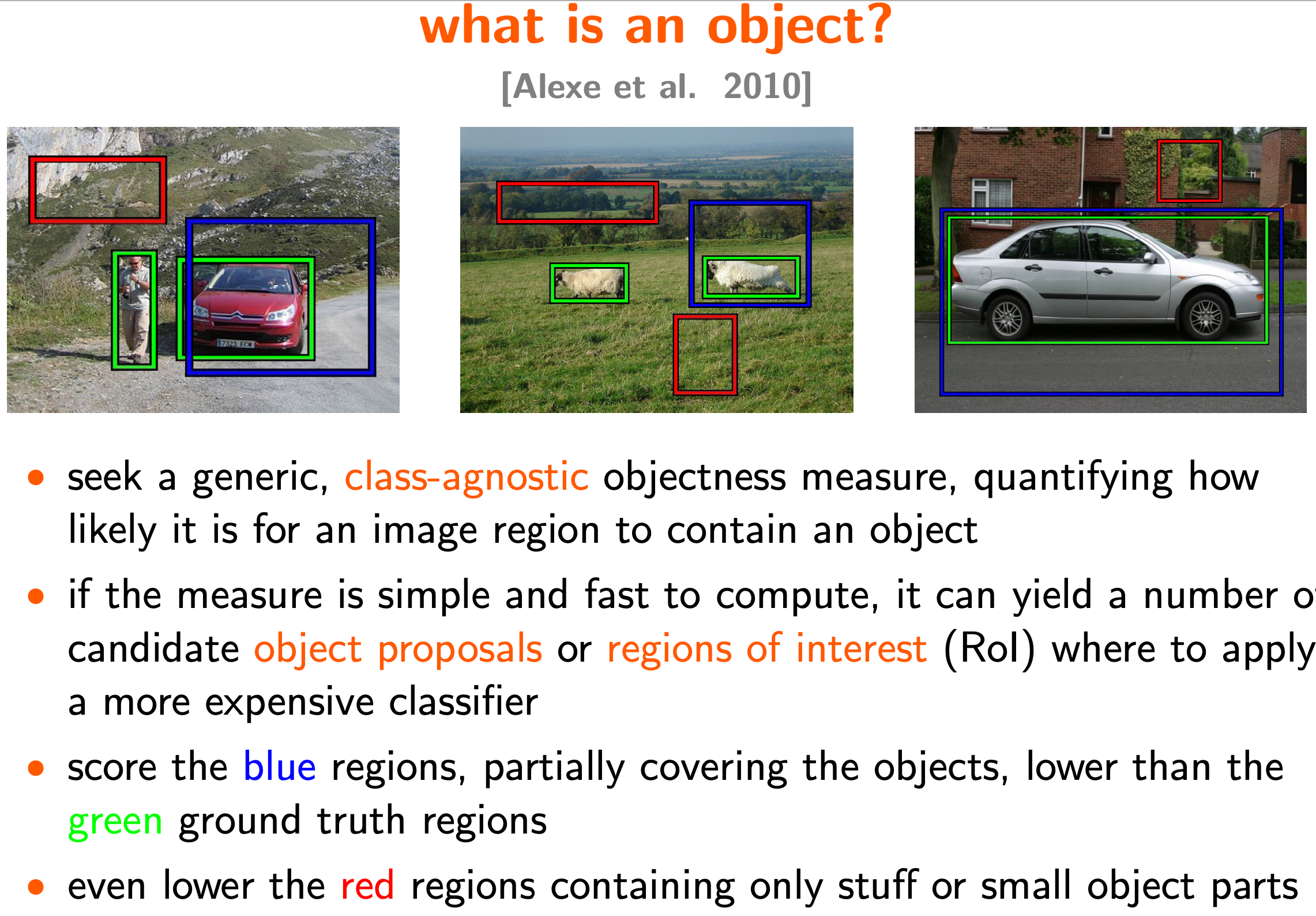 f
Intro to Deep Learning for Computer Vision
Kordon Consulting LLC
13
Object detection: from input image to object proposal
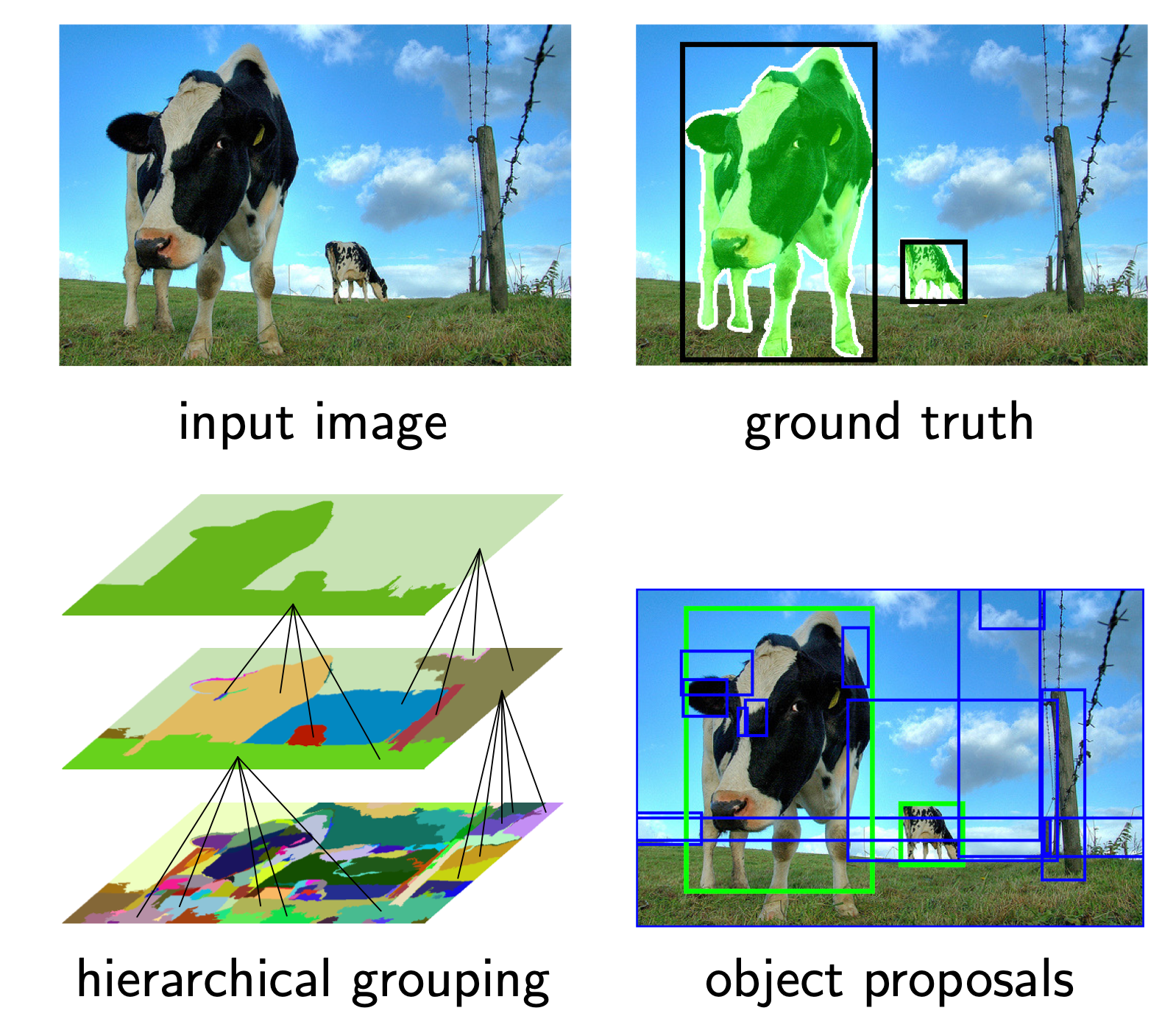 Intro to Deep Learning for Computer Vision
Kordon Consulting LLC
14
Object detection
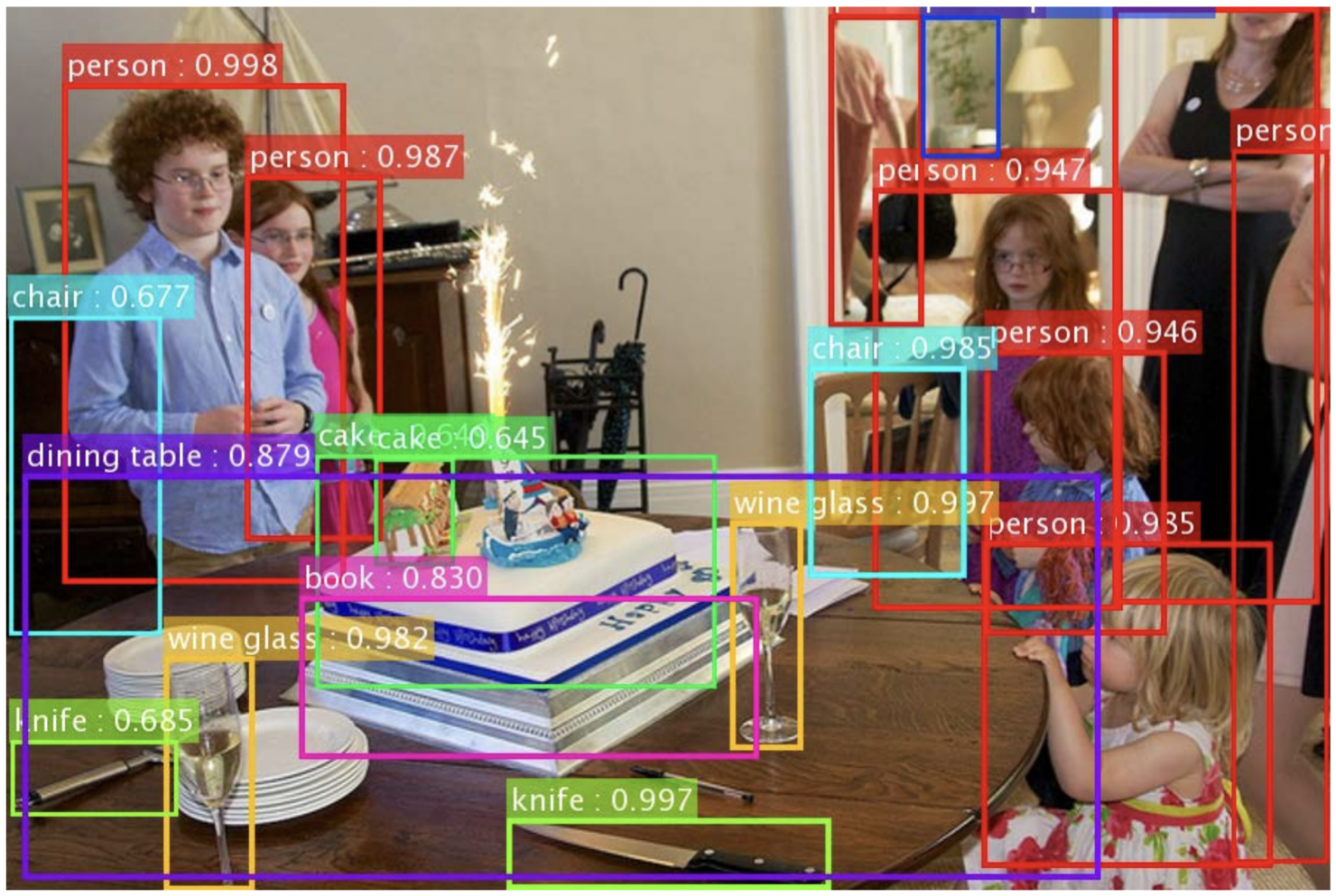 Intro to Deep Learning for Computer Vision
Kordon Consulting LLC
15
Image segmentation
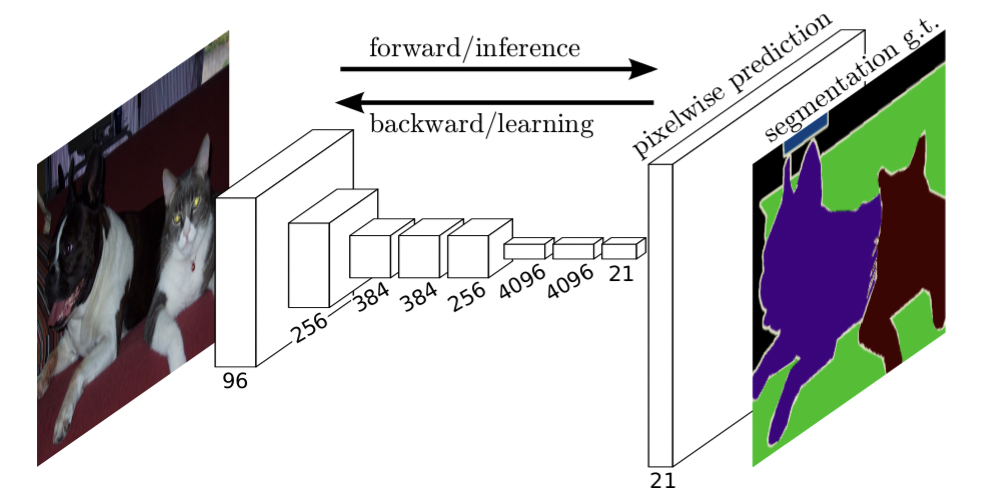 Image Segmentation using a Pixel Mask
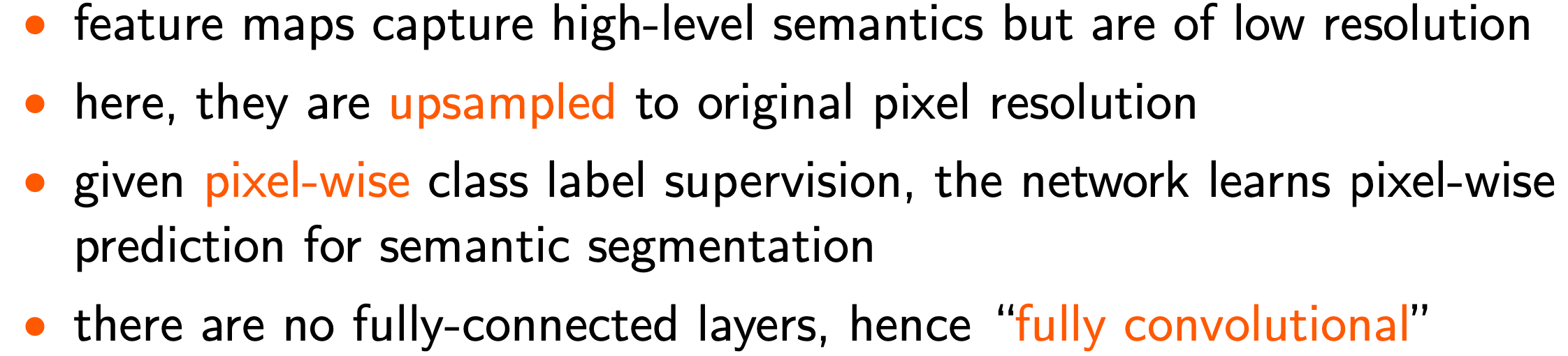 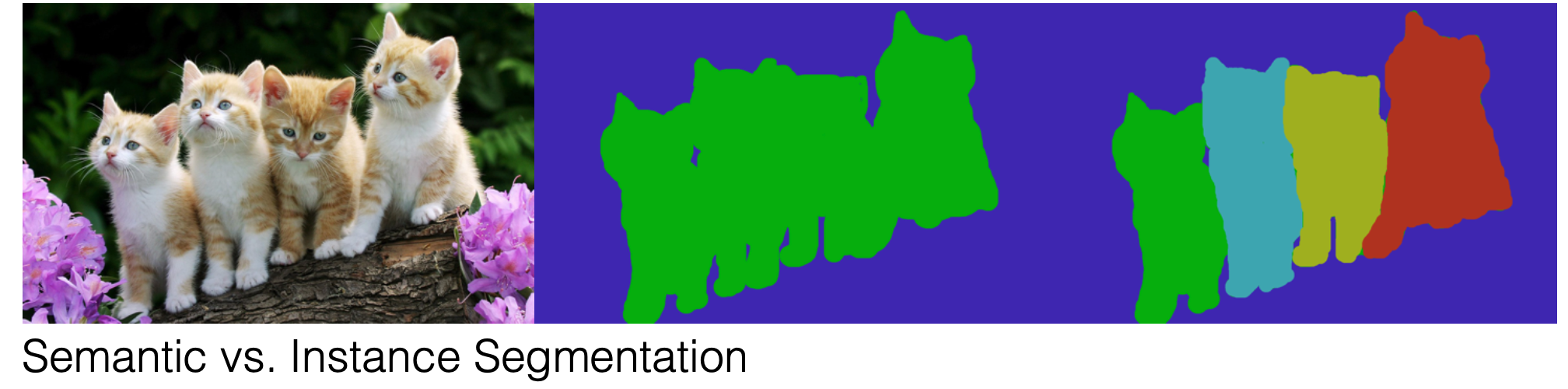 Intro to Deep Learning for Computer Vision
Kordon Consulting LLC
16
Lecture 14 agenda
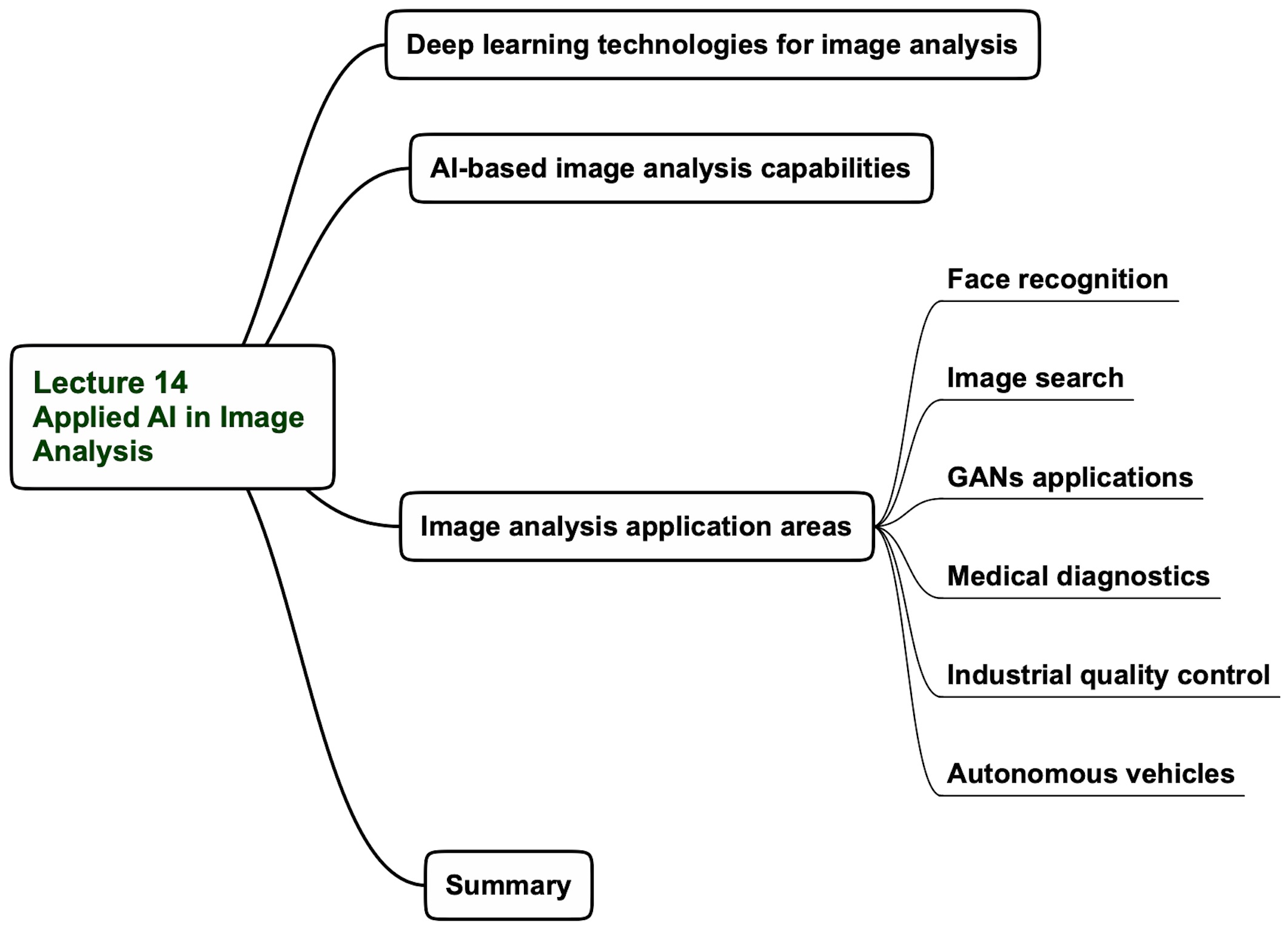 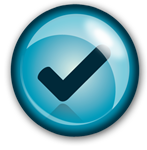 Kordon Consulting LLC
17
Face recognition
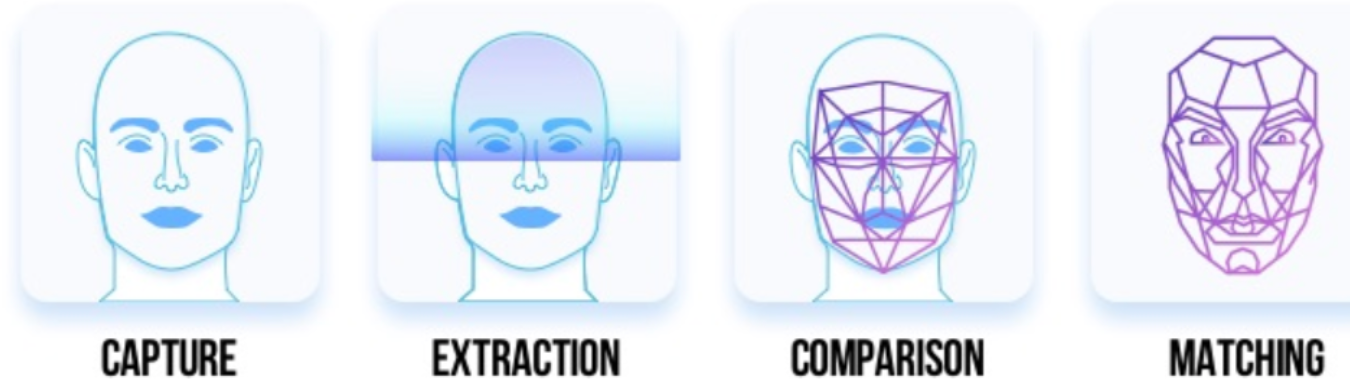 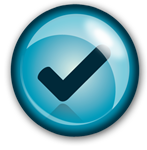 Distant identification
(Evrotrust)
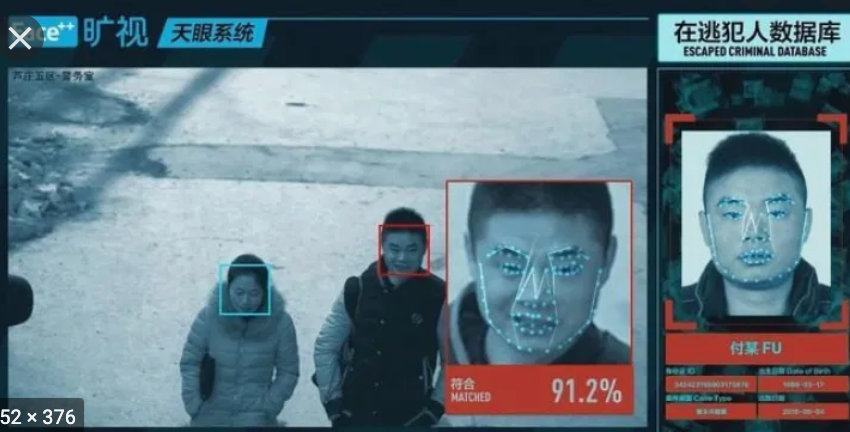 Access control
Finding lost people
Tracking down criminals
Finding your soulmate
Recognizing regular customers
Organizing photos
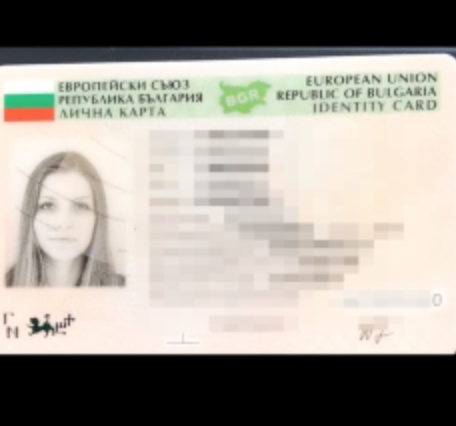 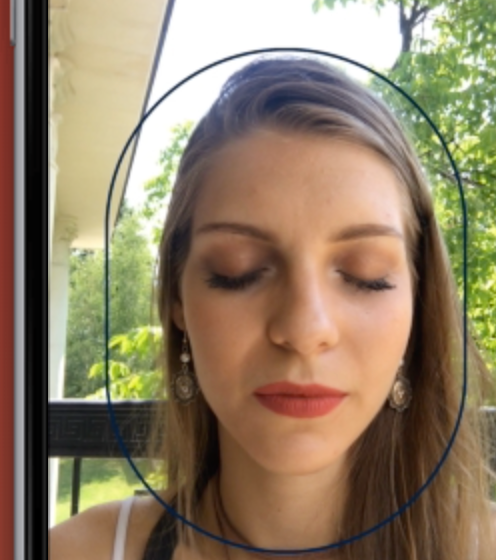 Kordon Consulting LLC
18
Image search
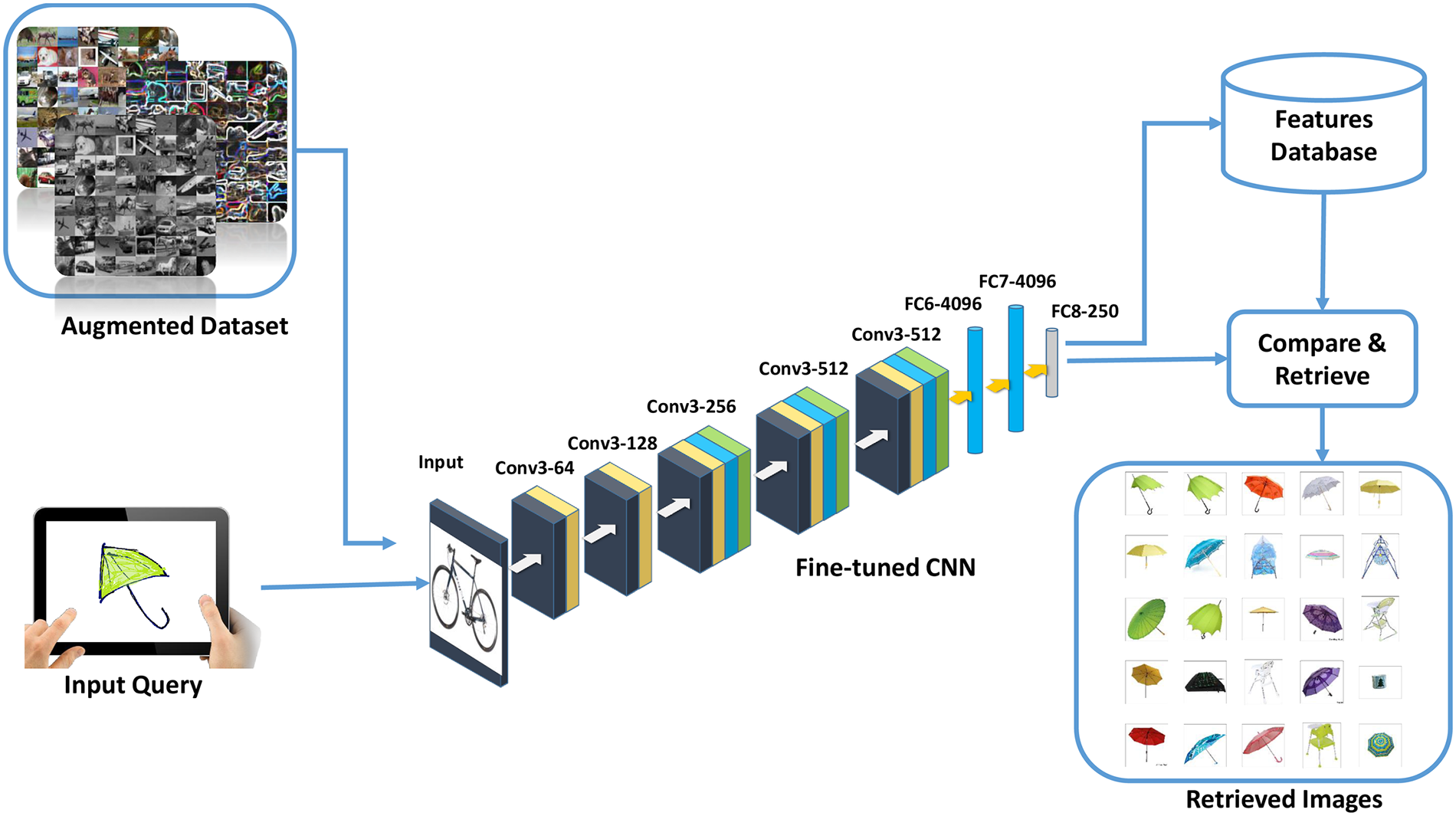 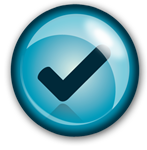 Kordon Consulting LLC
19
GANs application areas
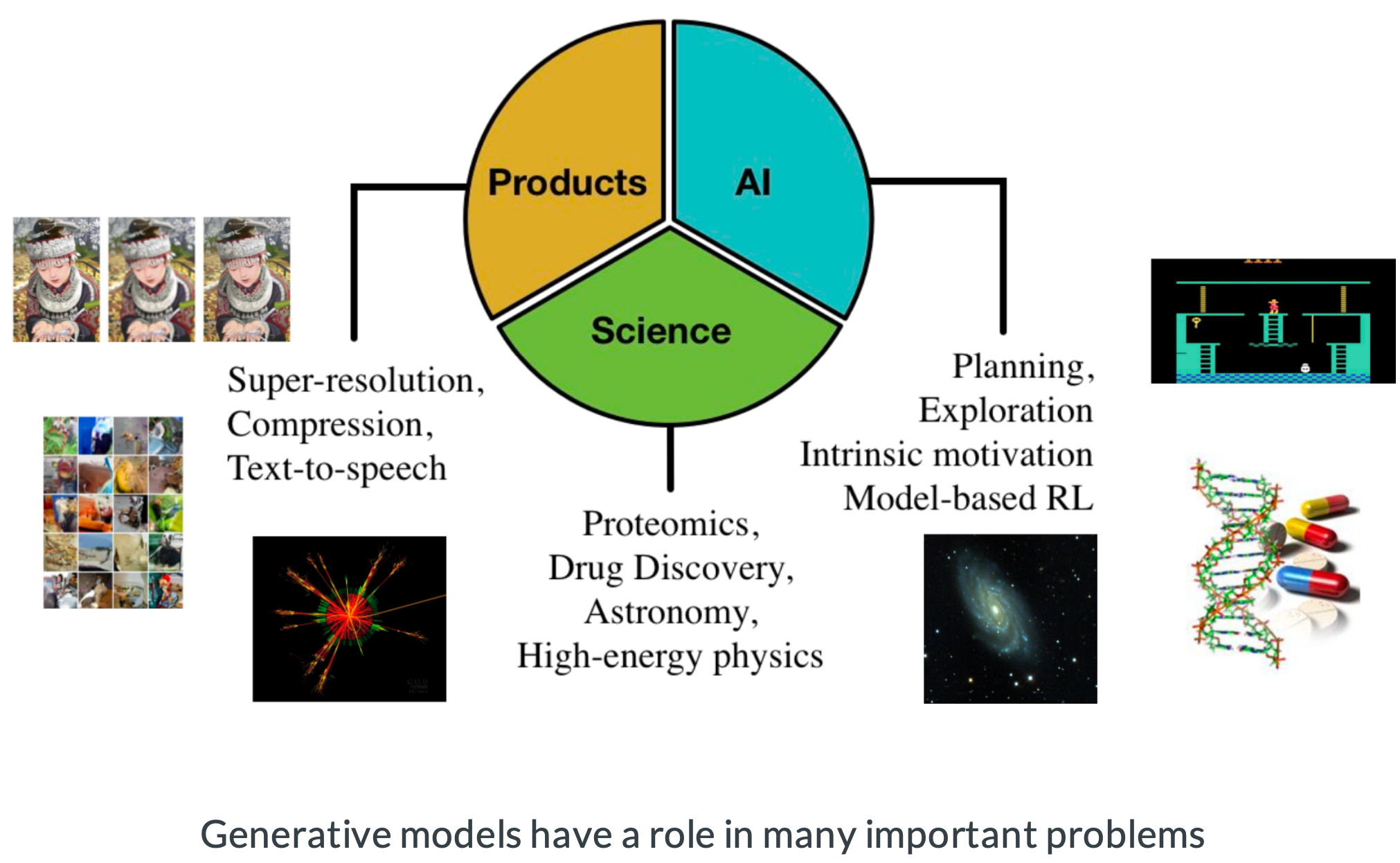 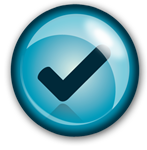 Kordon Consulting LLC
20
GANs application areas
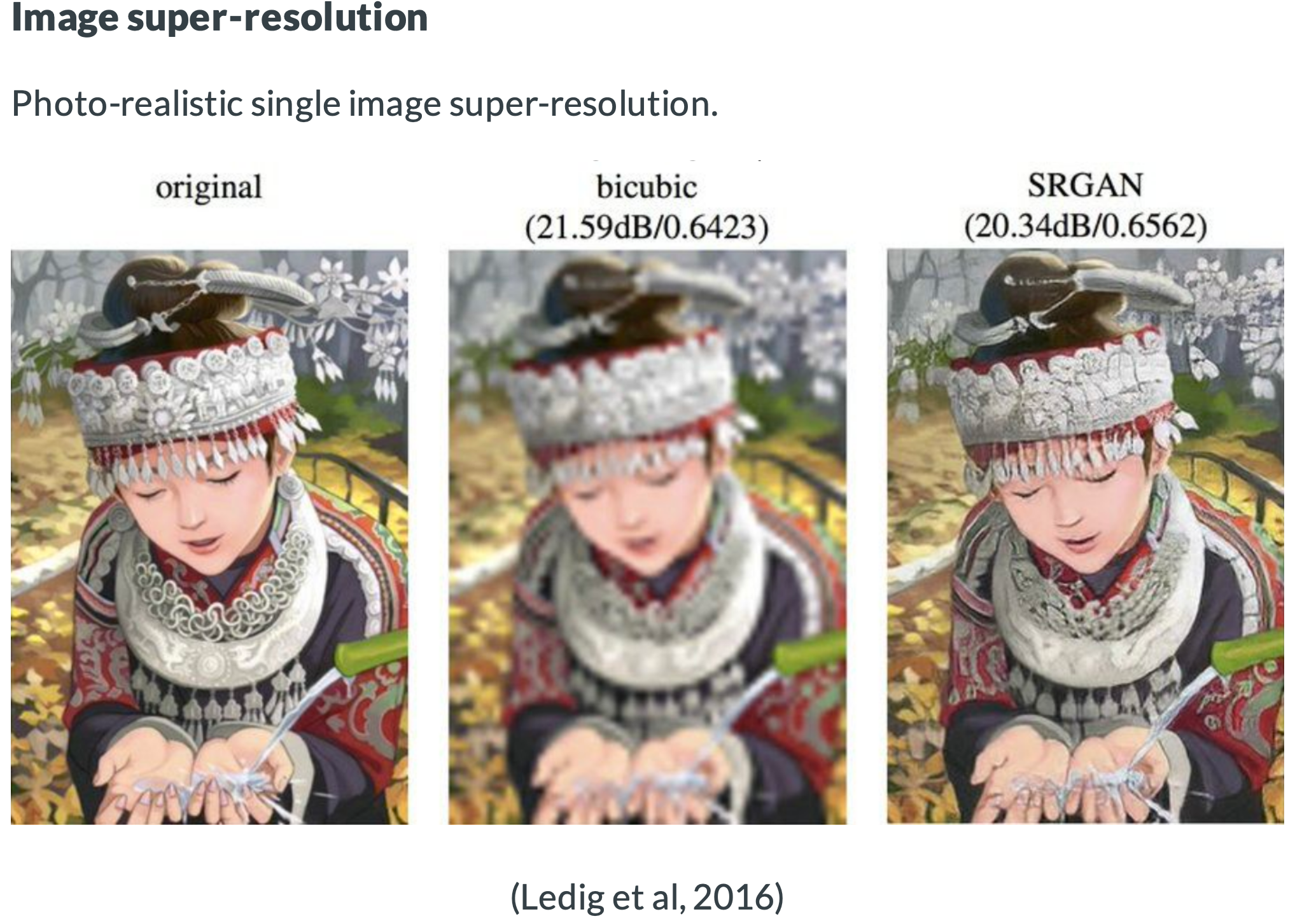 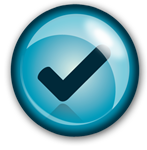 Kordon Consulting LLC
21
GANs delivers sharper images of galaxies
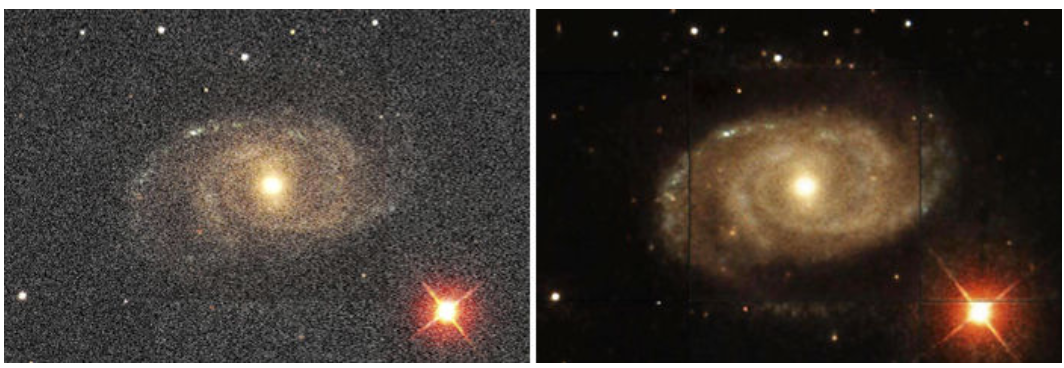 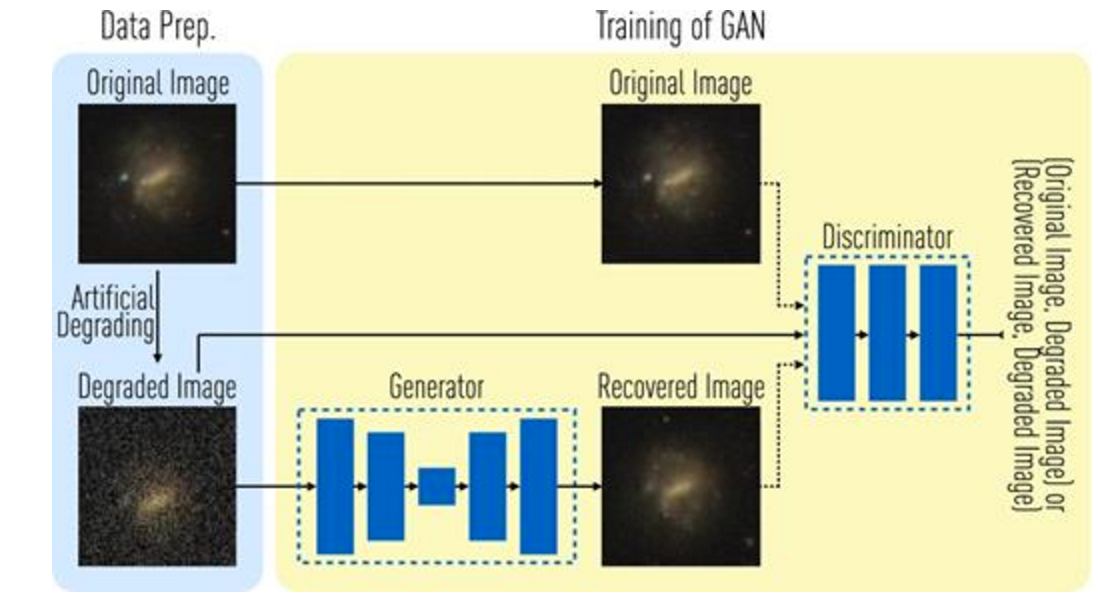 Trained with 4550 galaxies from the Sloan Digital Sky Survey Data Release 12
Generative Adversarial Network (GAN)
Royal Astronomical Society. "Neural networks promise sharpest ever images." ScienceDaily. ScienceDaily, 23 February 2017.
GANs applications
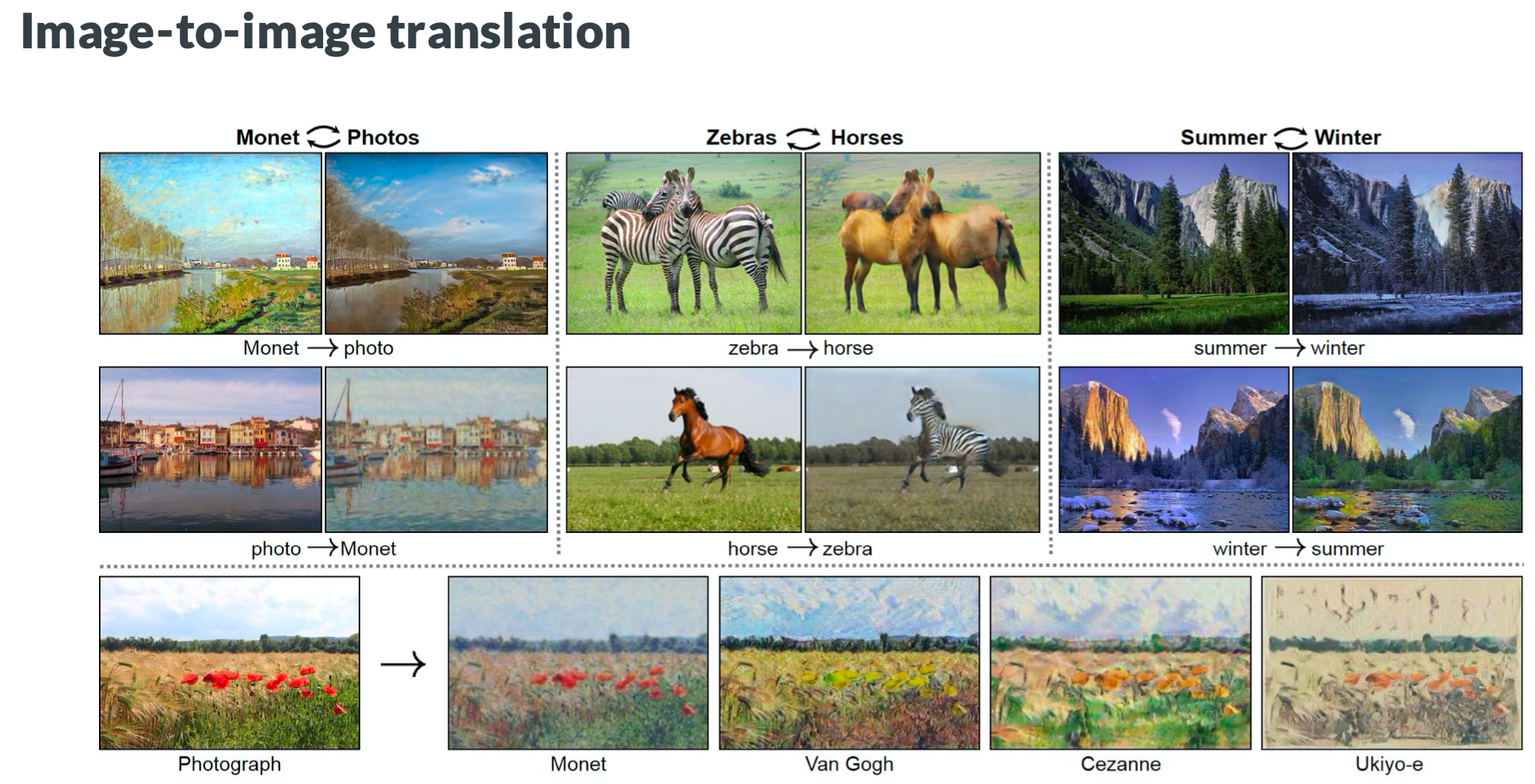 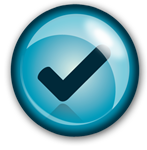 Kordon Consulting LLC
23
GANs applications
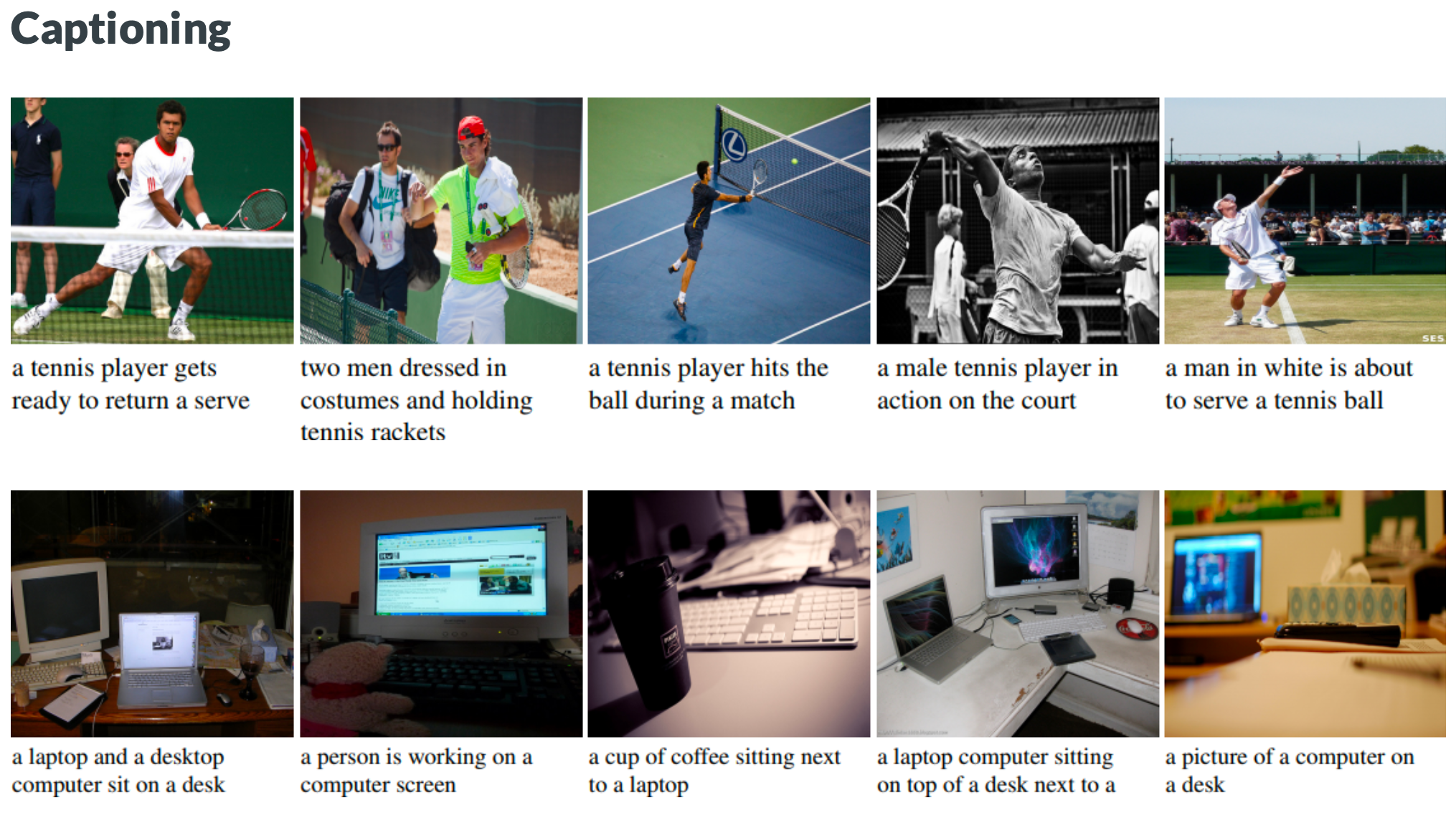 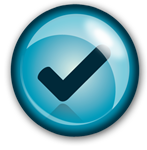 Kordon Consulting LLC
24
What is a medical diagnostics process
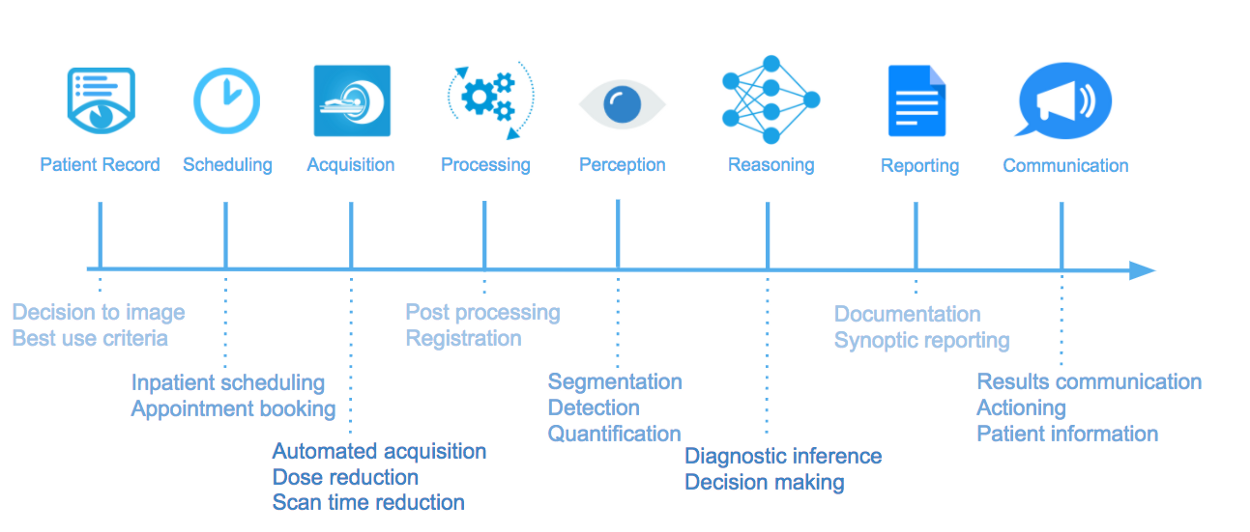 Kordon Consulting LLC
25
Example: early diagnostic system for lung cancer
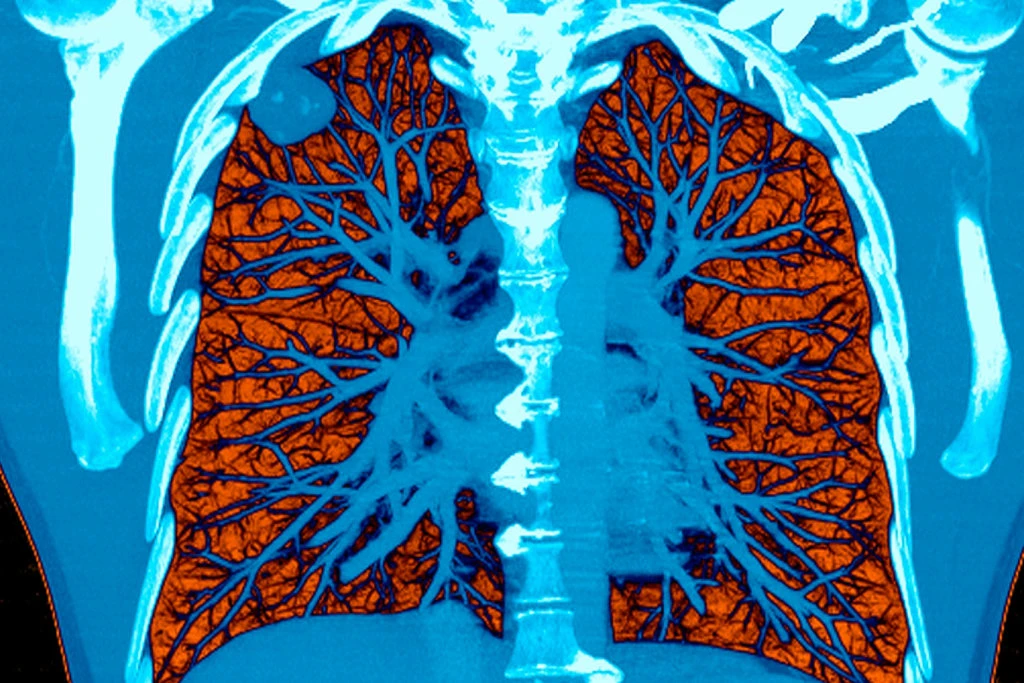 AI system has identified the lung cancer with 94% accuracy
for 6716 cases
Model outperformed all six radiologists in the study with absolute reductions of 11% in false positives and 5% in false negatives.
Lung cancer caused 160,000 deaths in the United States
Diagnostic system is based on deep learning neural networks
https://www.nytimes.com/2019/05/20/health/cancer-artificial-intelligence-ct-scans.html
Kordon Consulting LLC
26
Example: early diagnostic system for breast cancer
Reliable automatically early diagnostic system of breast cancer can save lives
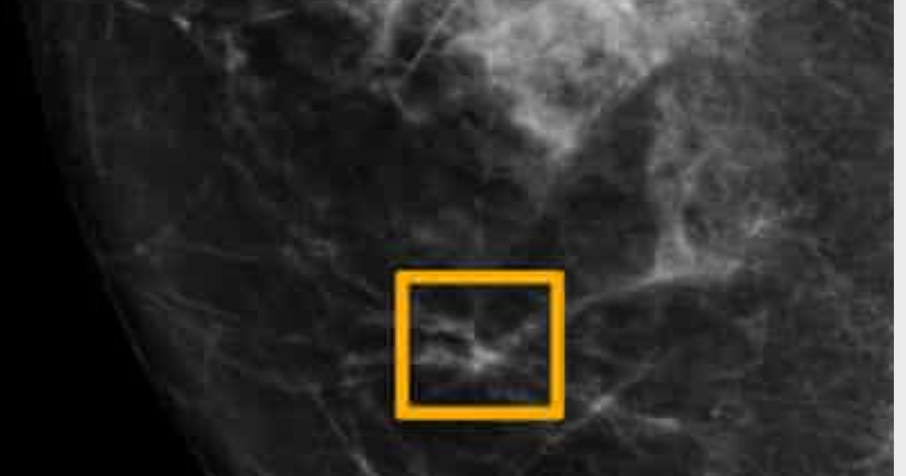 When compared with the US system, the AI produced 5.7% fewer false positives and 9.4% fewer false negatives.
Diagnostic system is based on deep learning neural networks
AI system outperforms experts in spotting breast cancer | Society | The Guardian.
Kordon Consulting LLC
27
Image-based industrial quality control
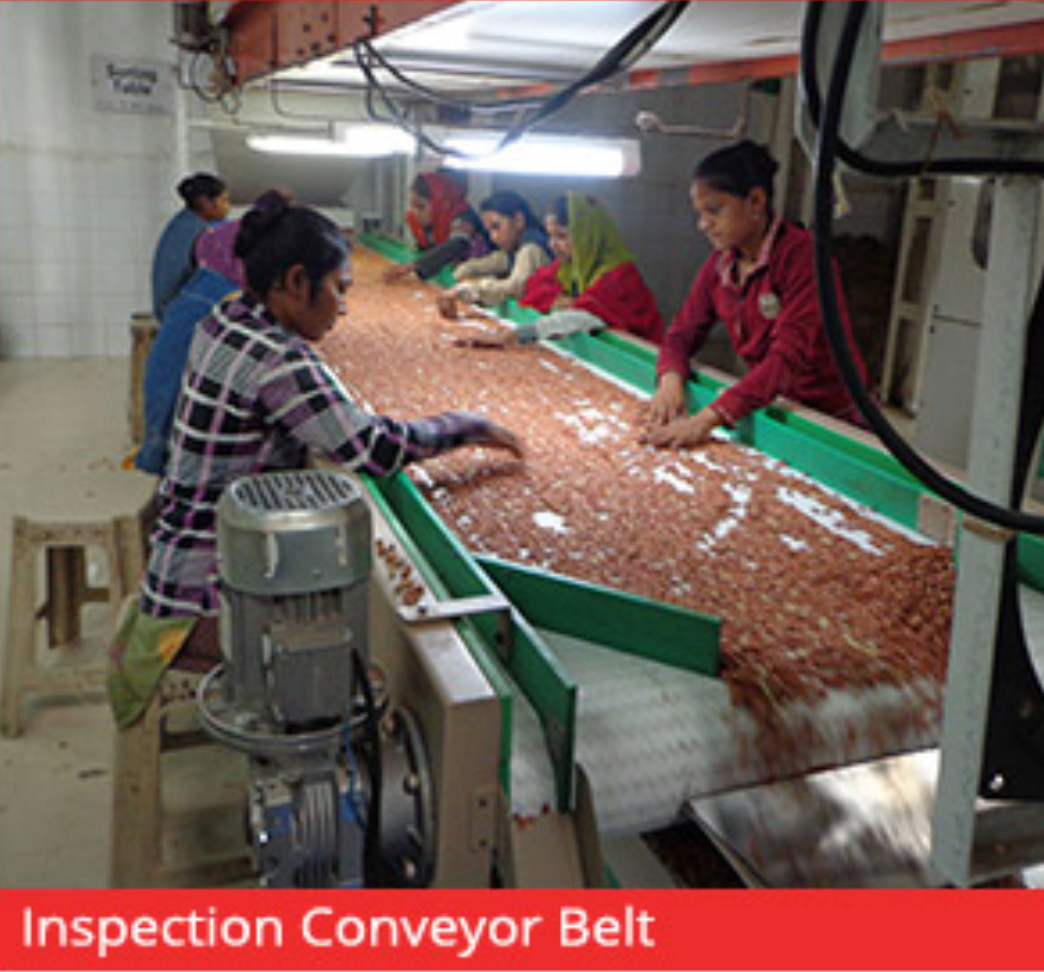 Inventory management
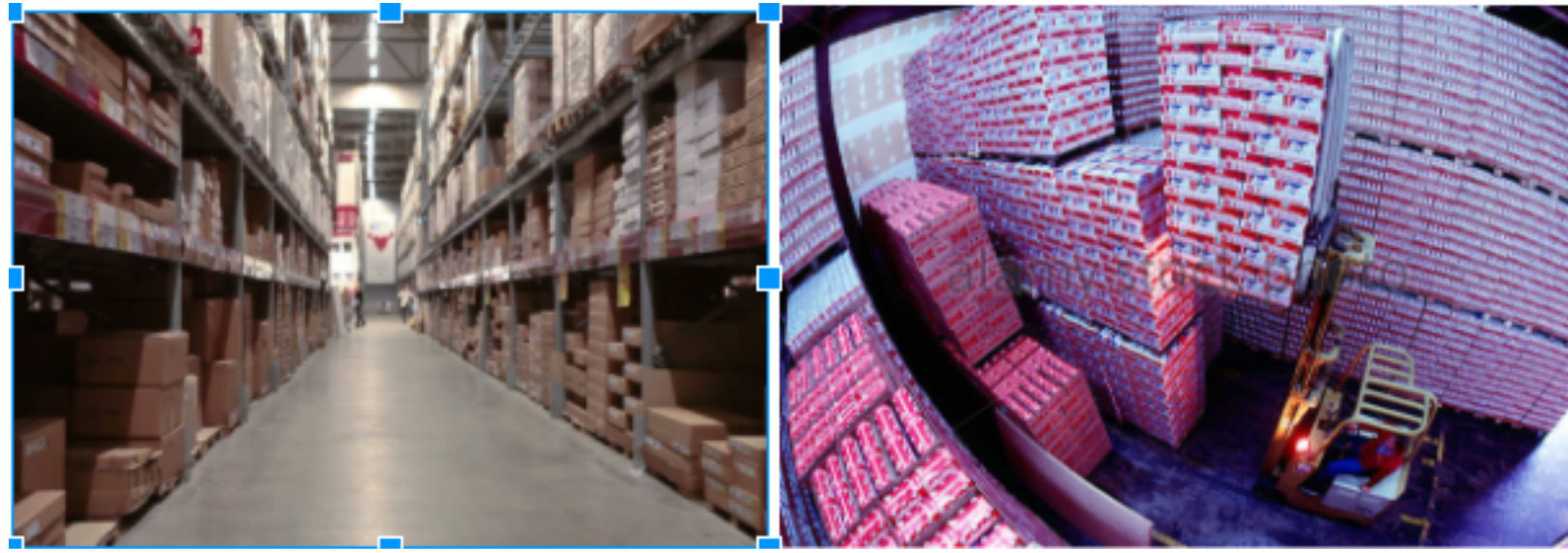 Kordon Consulting LLC
28
Image-based automated food quality inspection
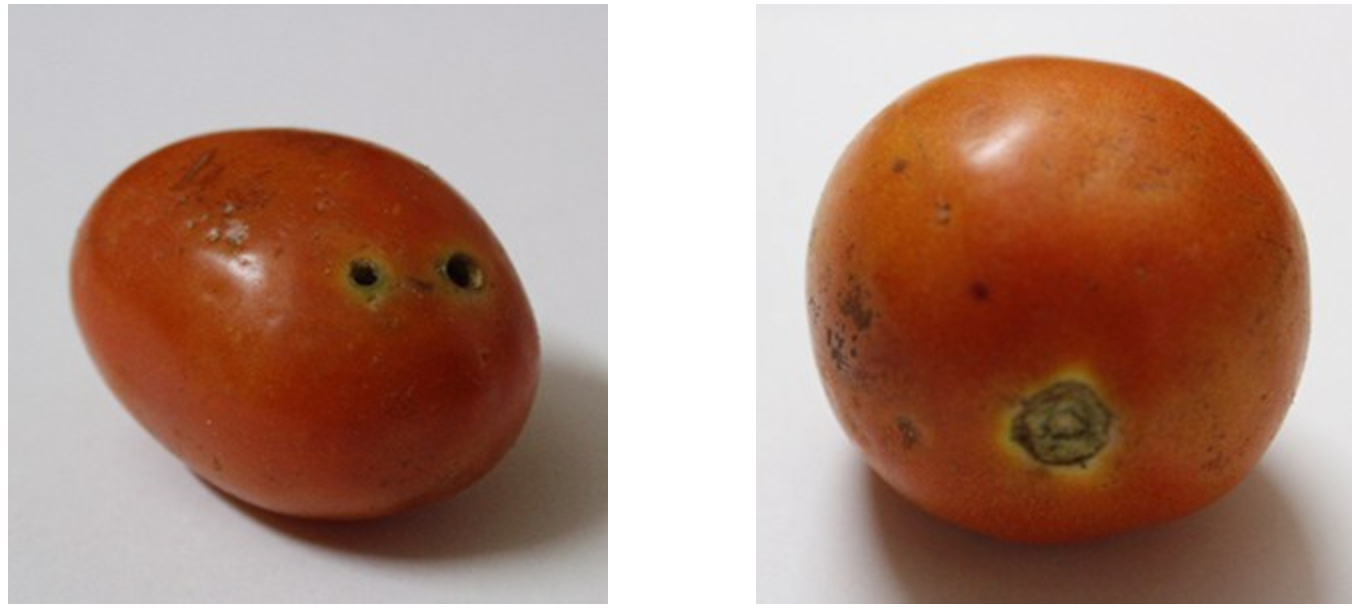 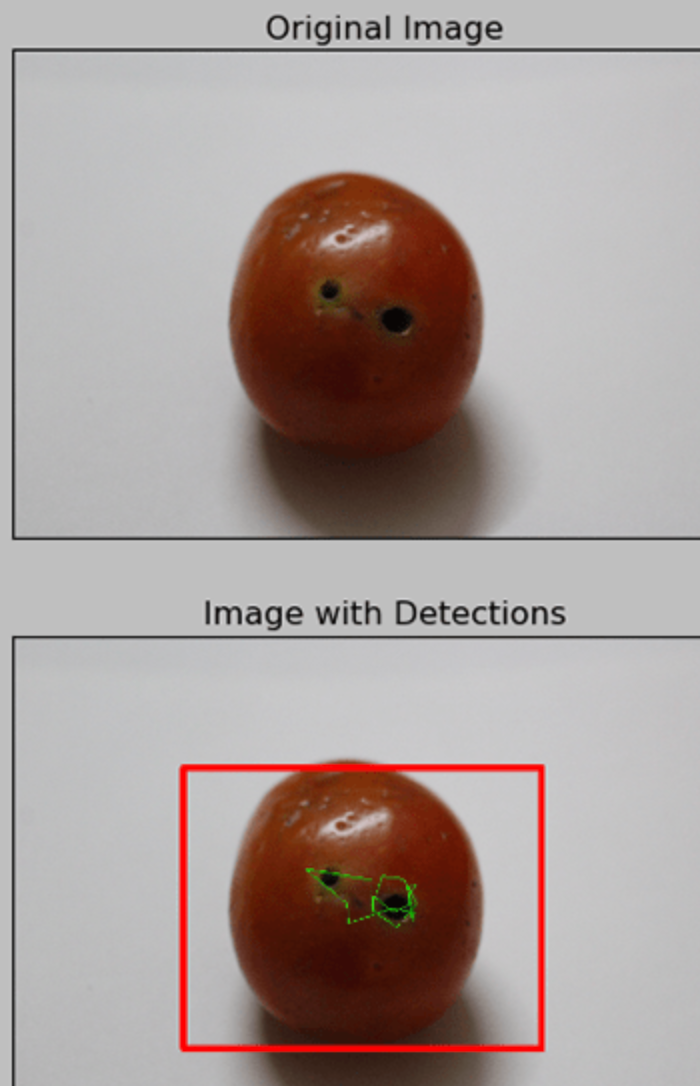 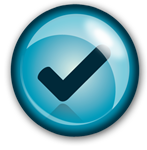 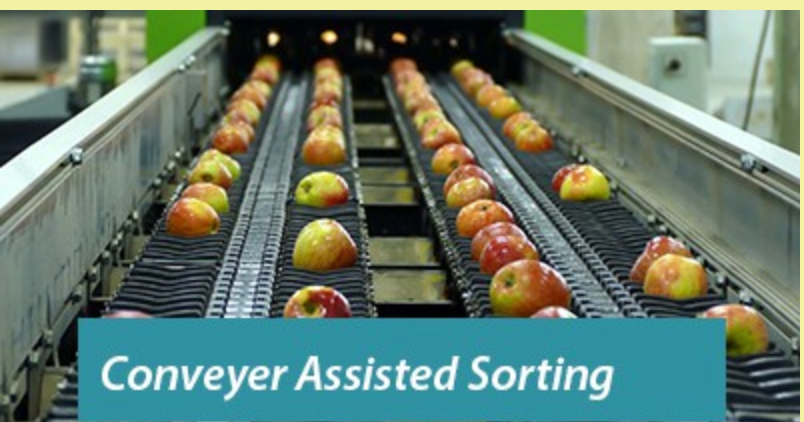 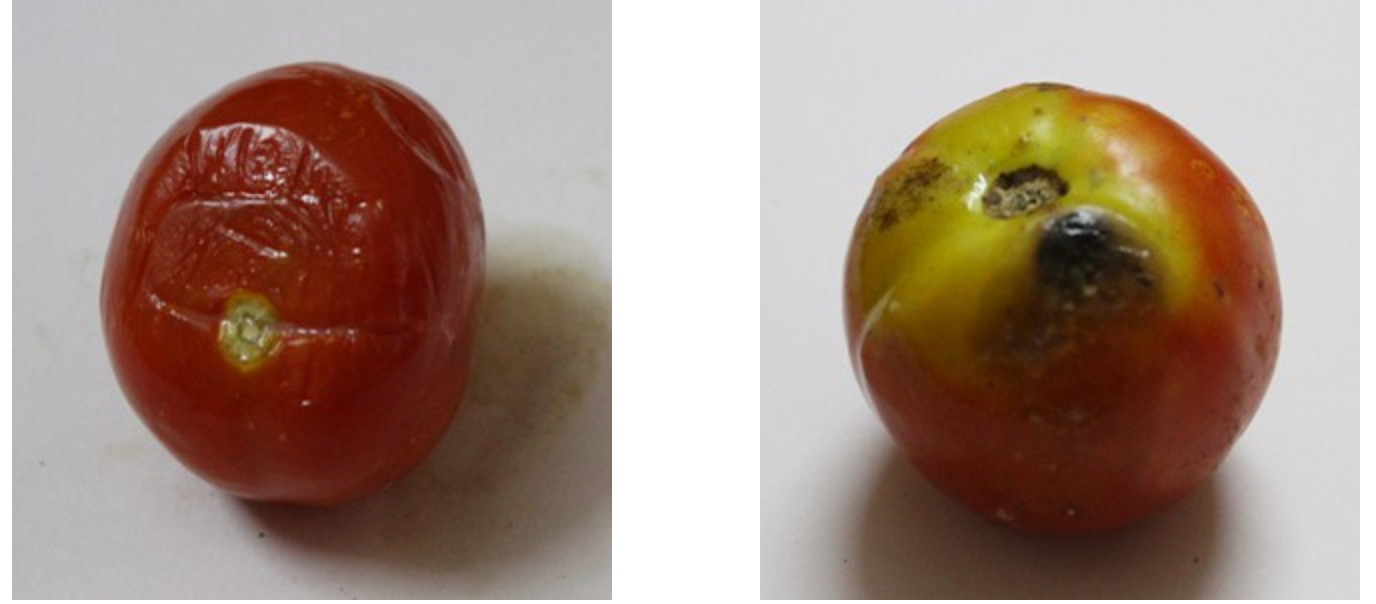 https://radiostud.io/machine-learning-automated-food-quality-inspection/
Kordon Consulting LLC
29
Image-based industrial quality control: Wind Turbine Surface Damage Detection
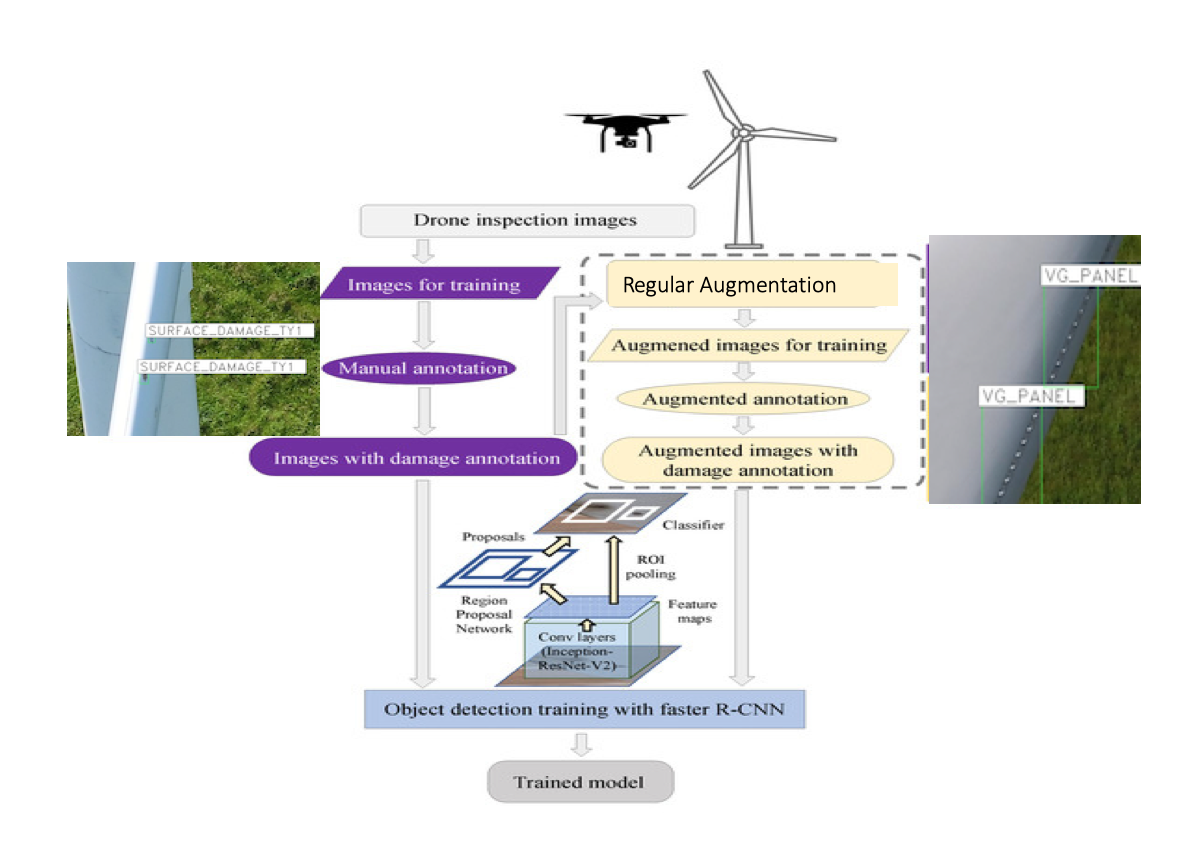 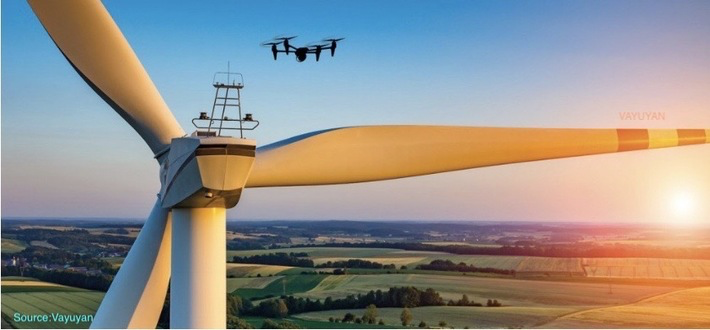 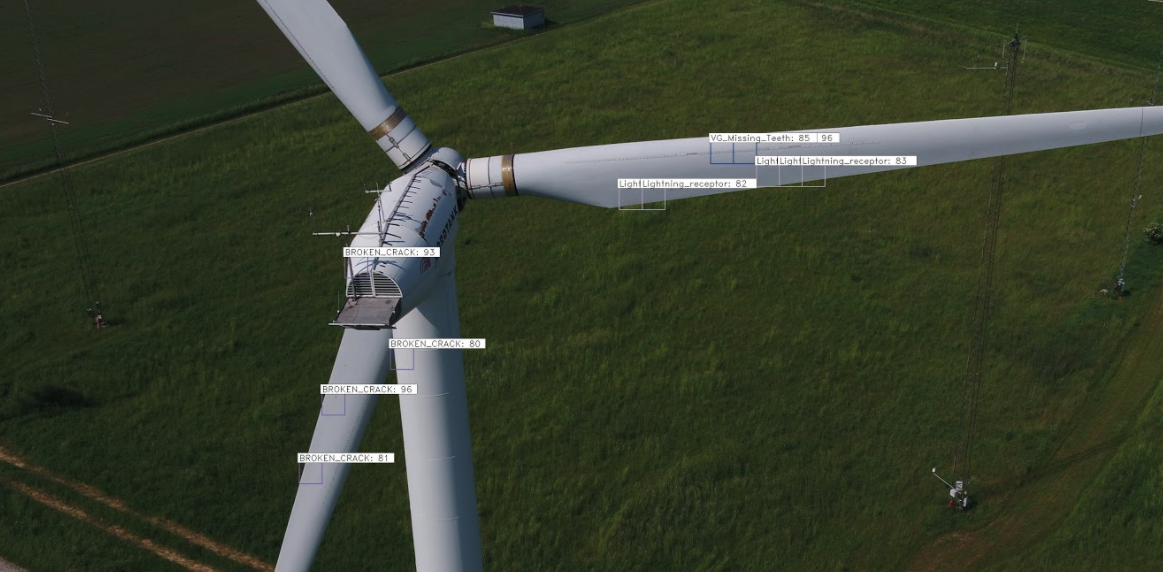 Wind Turbine Surface Damage Detection using Deep Learning Algorithm
Kordon Consulting LLC
30
Some potential applications from images generated by autonomous vehicles
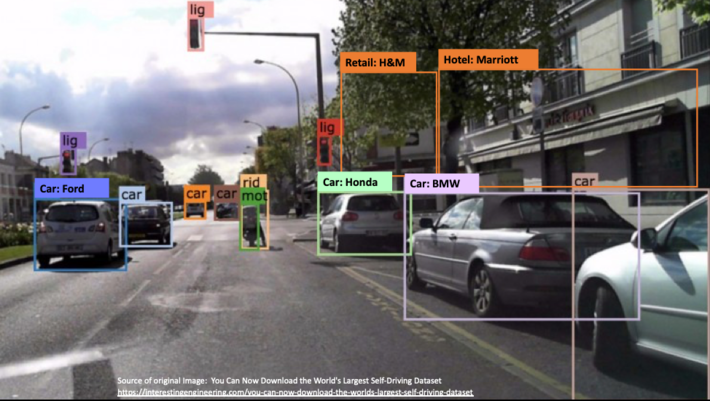 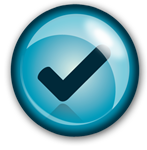 New opportunities to monetize new customer, product and operational insights based upon the autonomous vehicle’s interaction with its environment
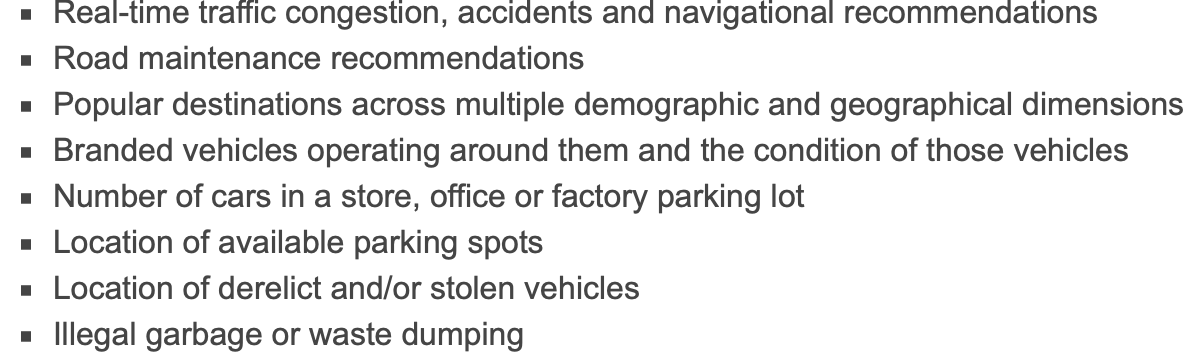 Kordon Consulting LLC
31
Lecture 14 “Applied AI in Image Analysis” Summary
Convolution deep learning networks, Generative Adversary Networks (GANs) 
   and autoencoders are at the basis of applied AI in image analysis
The key capabilities of applied AI image analysis are image classification, localization and segmentation, and object detection
Applying AI to image analysis requires image data sets
Face recognition and image search are the most used AI-based image analysis applications
GANs are growing in popular applications of images with super resolution, image-to-image translation, and captioning
Medical diagnostics is an important application area of AI-based image analysis
Image-based quality control is another growing application area.
The Bottom Line
Applied AI has enormous capabilities to create value with sophisticated solutions based on image analysis
Kordon Consulting LLC
32